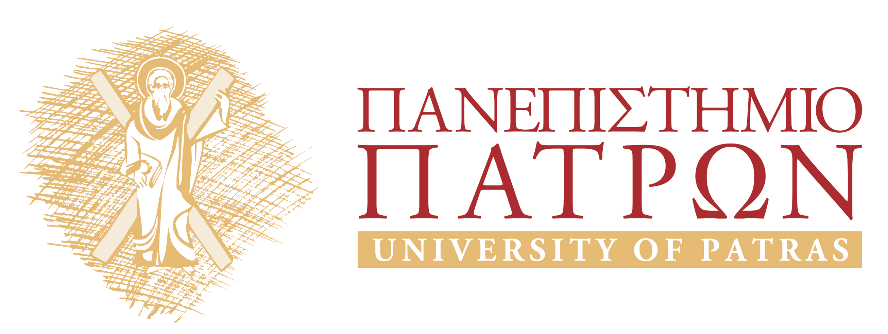 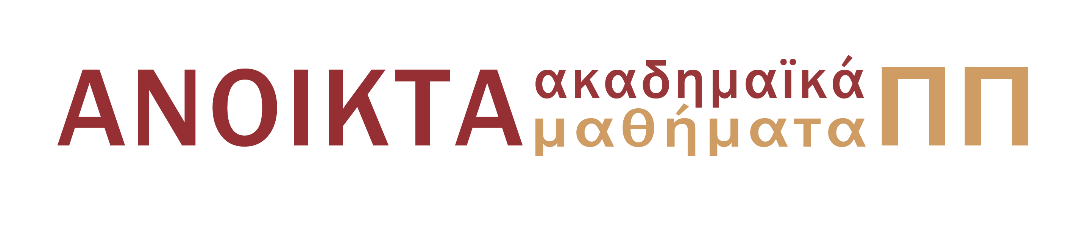 Εισαγωγή στις εικαστικές τέχνες
Ενότητα 13: Sandro Botticelli
Μάρτιν Κρέεμπ
Σχολή  Ανθρωπιστικών και Κοινωνικών Σπουδών
Τμήμα Θεατρικών Σπουδών
Σκοποί  ενότητας
Γνωριμία των φοιτητών με την εικαστικό ιδίωμα του Sandro Botticelli (1444/6 – 1510).
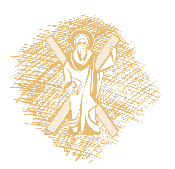 Περιεχόμενα ενότητας
Παρουσίαση του ζωγραφικού έργου του Sandro Botticelli (1444/6 – 1510).
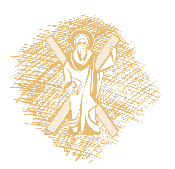 Sandro Botticelli (1444/6 – 1510)
Ζωγράφος. Μαθητής του 
Filippo Lippi. 
Ζωγράφιζε πολλά έργα για τους Μεδίκους της Φλωρεντίας.
Gombrich 263-267.
Sandro Botticelli, Fortitudo (Η γενναιότητα), 1469/70. 
Τέμπερα σε ξύλο.
Ουφίτσι, Φλωρεντία.
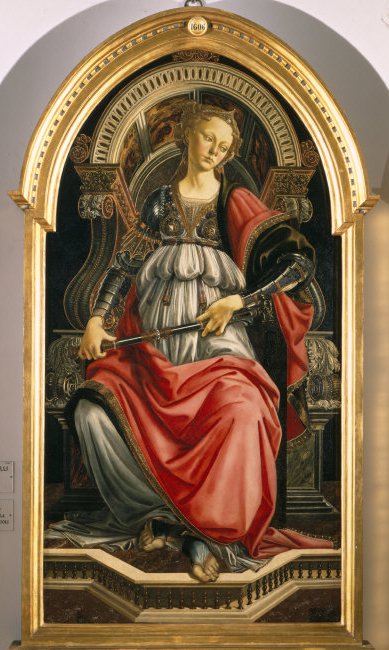 Ο πρώτος πίνακας που αποδίδεται με σιγουριά στον καλλιτέχνη, μέρος σειράς των «επτά αρετών» με δημόσια χρηματοδότηση και μαζί με το ζωγράφο Piero del Pollaiuolo για την αίθουσα των Συντεχνιών στο δημαρχείο (Palazzo della Signoria) της Φλωρεντίας.
Επιδρά ακόμα το έργο του δασκάλου του, Filippo Lippi, φαίνονται όμως ήδη τυπικά για τον Botticelli στοιχεία.

Βλ. Charles Dempsey στο: Grove Encyclopedia of Art, λήμμα Botticelli, Sandro
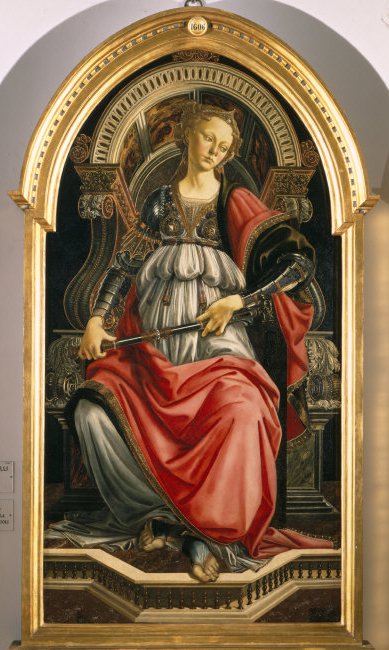 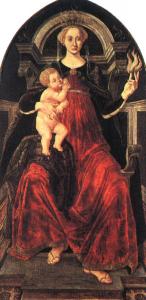 Piero del Pollaiuolo, Caritas (Η φιλανθρωπία), 1469. 
Τέμπερα σε ξύλο.
Ουφίτσι, Φλωρεντία.
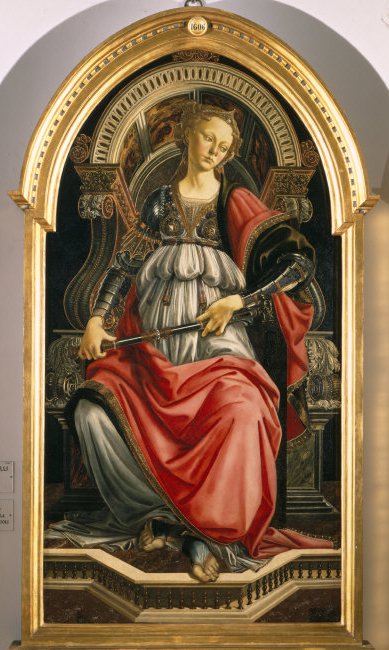 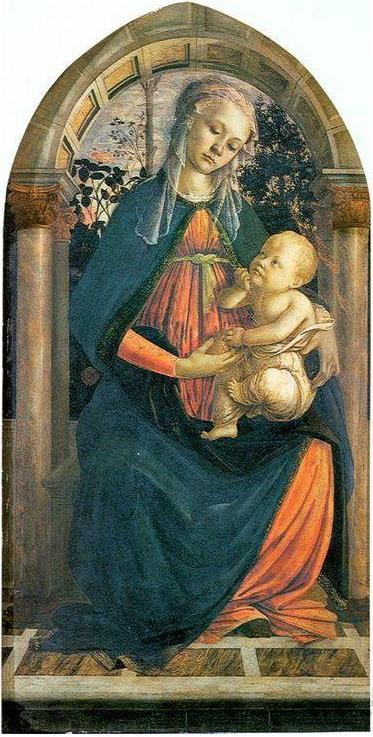 Botticelli, Παναγία των Ρόδων, 1469/70. 
Τέμπερα σε ξύλο.
Ουφίτσι, Φλωρεντία.
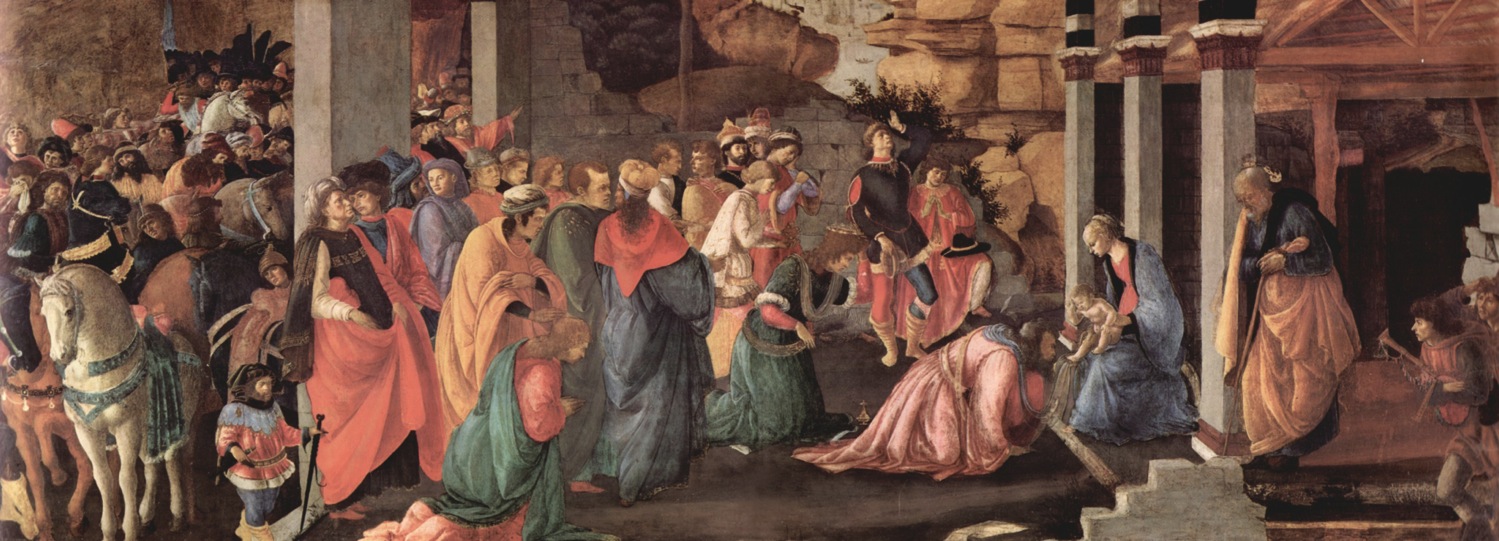 Botticelli, ο πρώτος πίνακας για το θέμα «Η προσκύνηση των τριών μάγων». Ζωγραφήθηκε μάλλον σε συνεργασία με τον Filippino Lippi. 
Λονδίνο, National Gallery. π. 1472. 0,50 x 1,36 μ. Τέμπερα σε ξύλο.
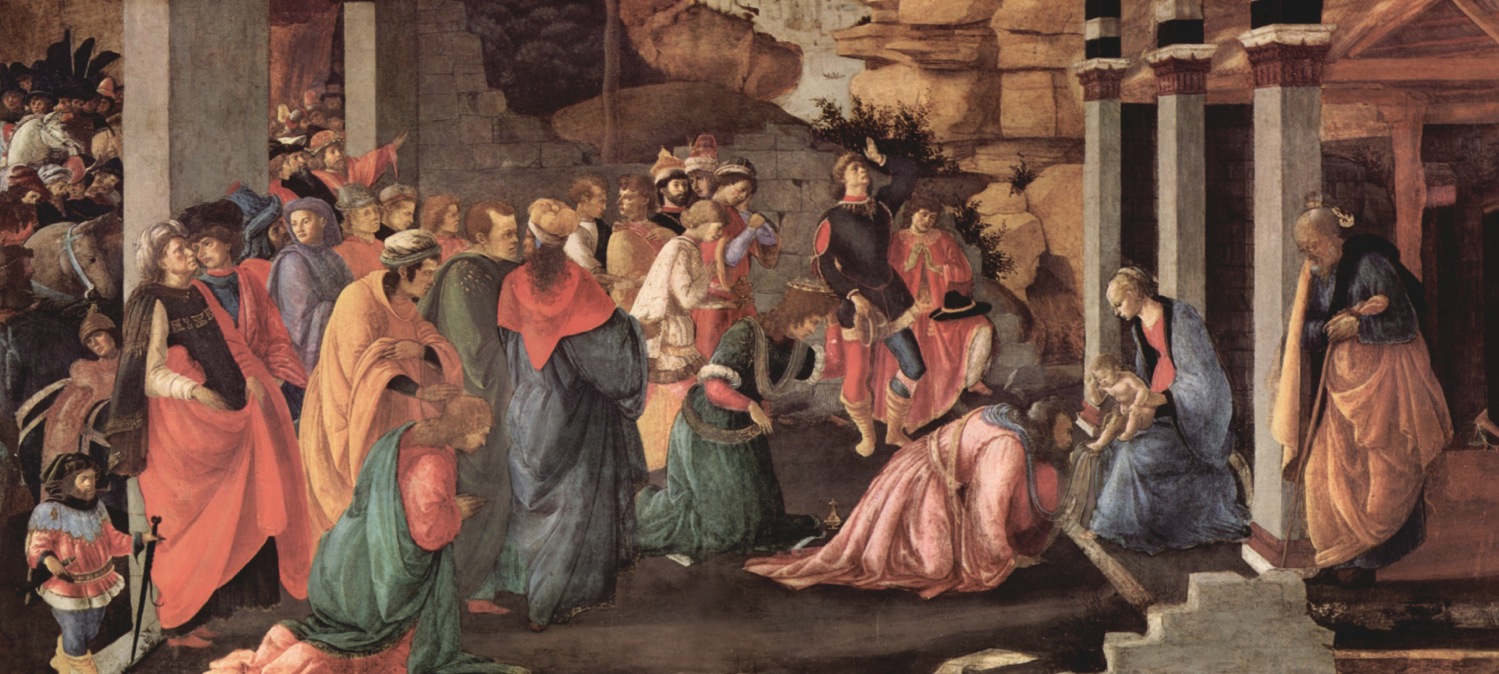 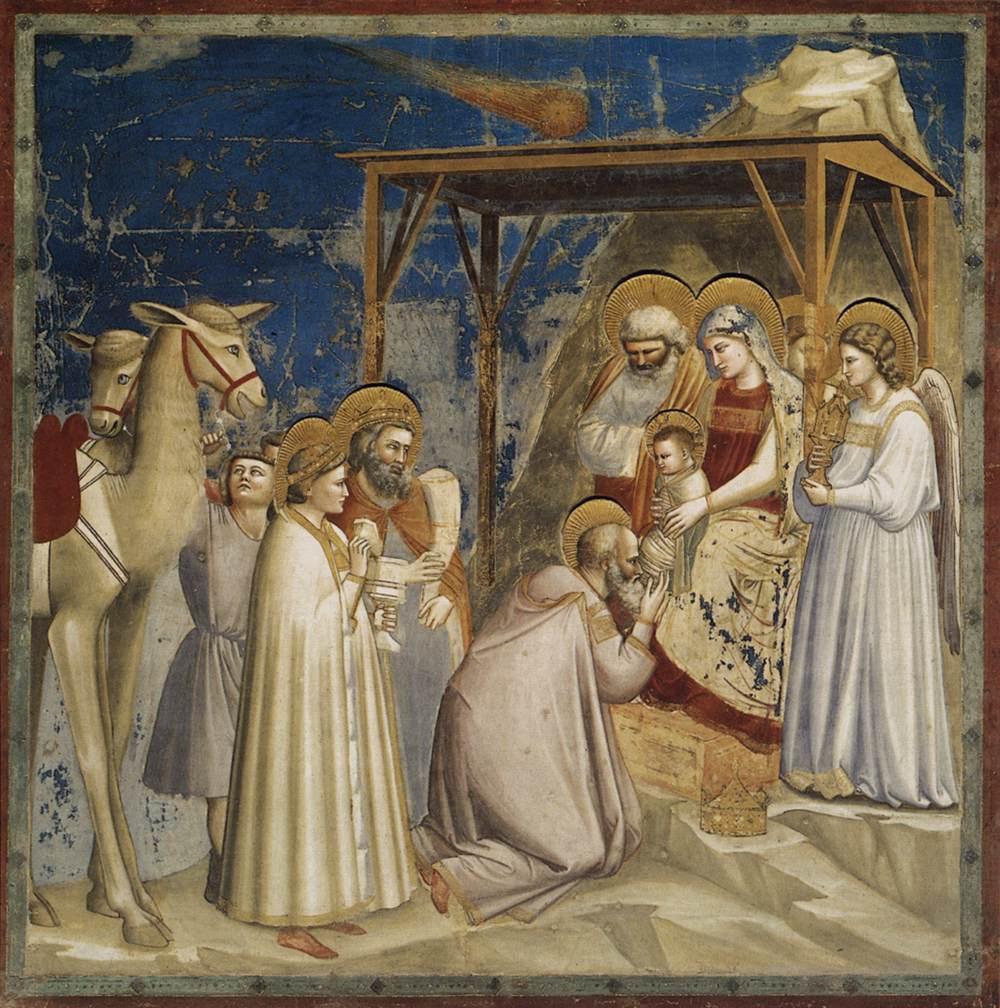 Giotto di Bondone,
Η προσκύνηση των μάγων, Cappella degli Scrovegni, Padova, 1303/06.
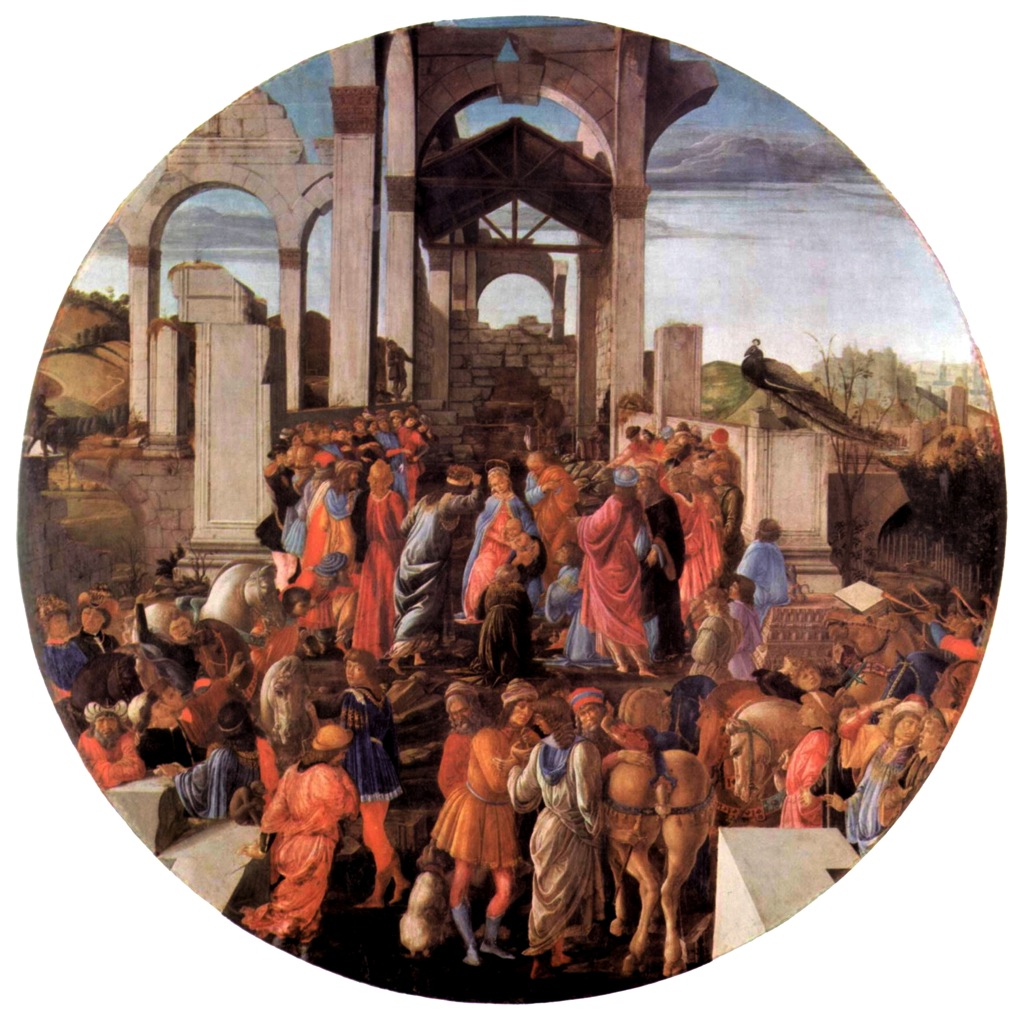 Botticelli, ο δεύτερος πίνακας για το θέμα «Η προσκύνηση των τριών μάγων». Λονδίνο, National Gallery. π. 1473/5.
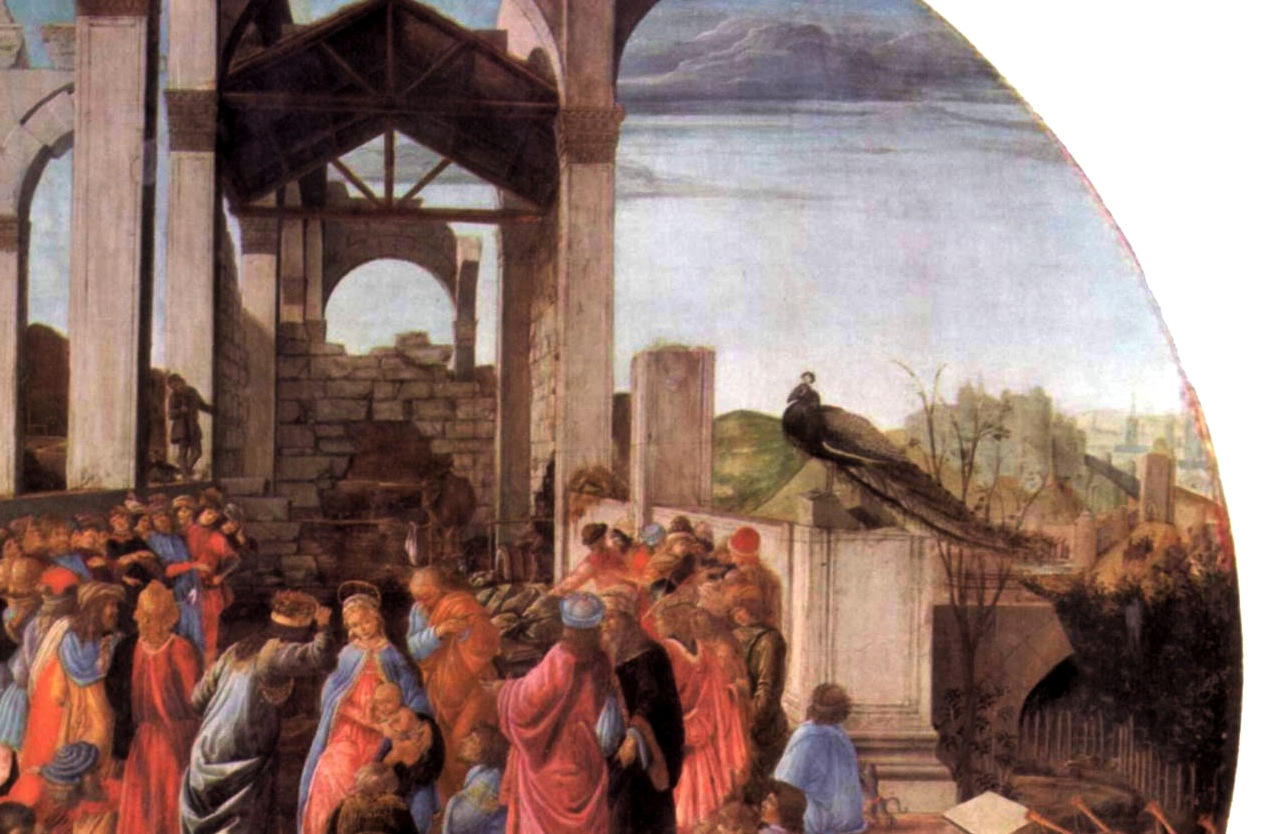 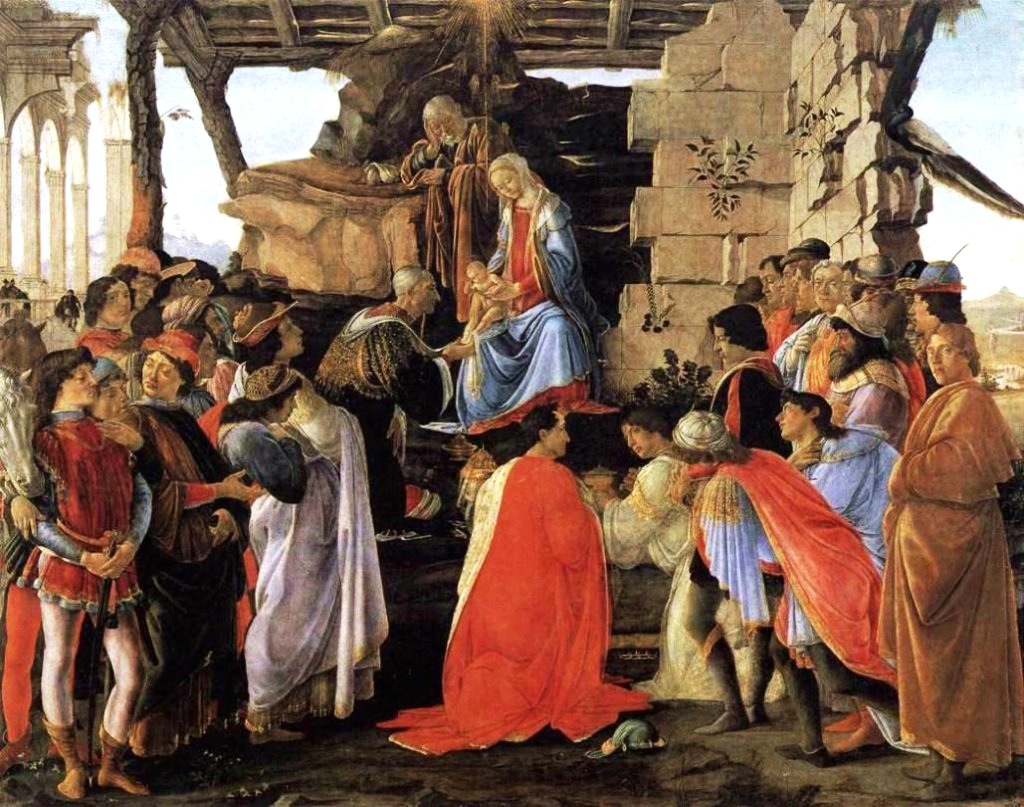 Botticelli, ο τρίτος πίνακας για το θέμα «Η προσκύνηση των τριών μάγων». Φλωρεντία, Galleria degli Uffizi. π. 1475
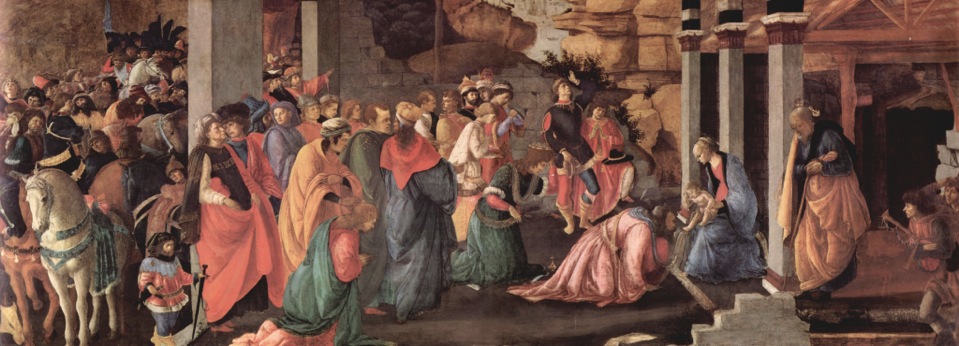 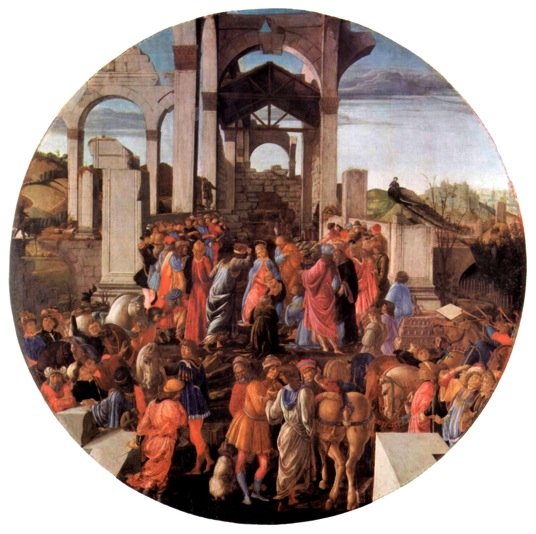 Σύνθεση: ο πρώτος πίνακας μακρόστενος, η Αγία Οικογένεια χωρίζεται σαφώς από τους προσκυνητές· ο δεύτερος πίνακας κυκλικός, οι προσκυνητές σχηματίζουν μισό κύκλο, η Αγία Οικογένεια δεν ξεχωρίζει καλά· ο τρίτος πίνακας σχεδόν τετράγωνος, οι προσκυνητές σχηματίζουν δύο ομάδες, η Αγία Οικογένεια βρίσκεται πιο ψηλά και διακρίνεται καλά. Ξεχωρίζουν ανάμεσα στους προσκυνητές εκείνος που γωνατίζει μπροστά στο Βρέφος (Cosimo de’ Medici) και εκείνος που βρίσκεται ανάμεσα στις δύο ομάδες, με το κόκκινο ιμάτιο  (Piero de’ Medici), καθώς και στη δεξιά ομάδα δύο άτομα που στρέφουν το βλέμμα τους προς τον παρατηρητή (βλ. επόμενη διαφάνεια).
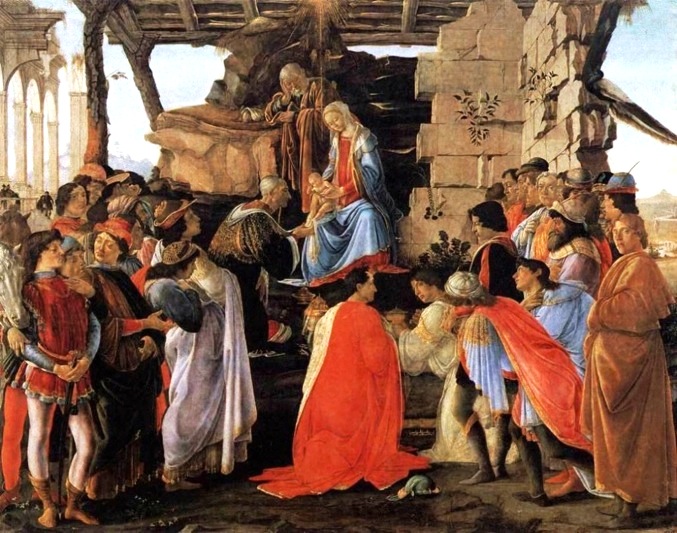 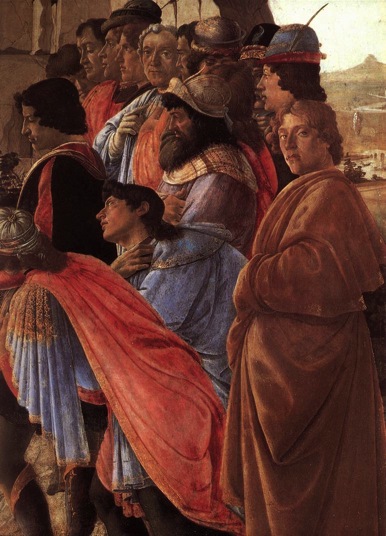 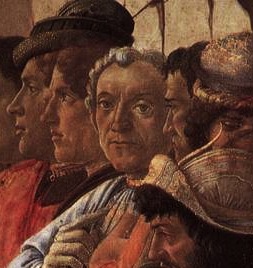 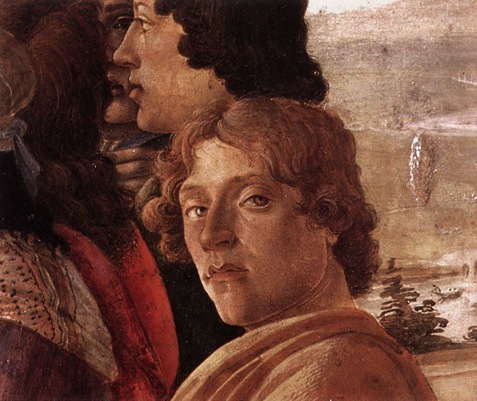 Το πορτρέτο του εντολοδότη του πίνακα, τραπεζίτη και ενεχειροδανειστή Gaspare di Zanobi del Lama.
Η ομάδα των προσκυνητών στα δεξιά.
Το πορτρέτο του ίδιου του Sandro Botticelli.
Λουκιανός, Περὶ τοῦ μὴ ῥαδίως πιστεύειν διαβολῇ 2-6:

Τον ζωγράφο Απελλή διέβαλε άλλος ζωγράφος στον βασιλιά Πτολεμαίο Δ΄ ότι συμμετείχε σε συνωμοσία κατά του βασιλιά. Ο βασιλιάς πίστευε τη διαβολή και ήταν έτοιμος να κόψει το κεφάλι του ζωγράφου, όταν φίλοι του τον υπερασπίστηκαν. Ο βασιλιάς, ντροπιασμένος, του χάρισε χρηματικό ποσό και τον αντίπαλο ζωγράφο· ο Απελλής όμως ζωγράφισε πίνακα με τον βασιλιά Μίδα που είχε αυτιά γαϊδάρου, να σέρνει η Διαβολή έναν κατηγορούμενο στο θρόνο του συνοδευόμενη από τις Επιβουλή και Απάτη. Στην άλλη άκρη της σκηνής φαίνεται η Αλήθεια στη μορφή γυμνής γυναίκας, μρποστά της η Μετάνοια.

Η περιγραφή αυτή έγινε γνωστή στη Φλωρεντία το αργότερο το 1496 (έκδοση του Λουκιανού στα ελληνικά), είχε ερμηνευθεί όμως ήδη το 1435/6 από τον Leone Battista Alberti στο «περί ζωγραφικής» (De pictura), από λατινικές παραφράσεις του ελληνικού κειμένου. 
O Sandro Botticelli γνώριζε τόσο την πραγματεία του Alberti όσο και το κείμενο του Λουκιανού και ζωγράφισε τη «Συκοφαντία του Απελλή». Φλωρεντία, Galleria degli Uffizi. π. 1495.
Λουκιανός, Περὶ τοῦ μὴ ῥαδίως πιστεύειν διαβολῇ 2-6:

μᾶλλον δὲ Ἀπελλῆς ὁ Ἐφέσιος πάλαι ταύτην προὔλαβε τὴν εἰκόνα: καὶ γὰρ αὖ καὶ οὗτος διαβληθεὶς πρὸς τὸν Πτολεμαῖον ὡς μετεσχηκὼς Θεοδότᾳ τῆς συνωμοσίας ἐν Τύρῳ, — ὁ δὲ Ἀπελλῆς οὐχ ἑωράκει ποτὲ τὴν Τύρον οὐδὲ τὸν Θεοδόταν, ὅστις ἦν, ἐγίνωσκεν, ἢ καθ᾽ ὅσον ἤκουε Πτολεμαίου τινὰ ὕπαρχον εἶναι τὰ κατὰ τὴν Φοινίκην ἐπιτετραμμένον. ἀλλ᾽ ὅμως τῶν ἀντιτέχνων τις Ἀντίφιλος τοὔνομα ὑπὸ φθόνου τῆς παρὰ βασιλεῖ τιμῆς καὶ ὑπὸ τῆς κατὰ τὴν τέχνην ζηλοτυπίας κατεῖπεν αὐτὸν πρὸς τὸν ' Πτολεμαῖον ὡς εἴη κεκοινωνηκὼς τῶν ὅλων καὶ ὡς θεάσαιτό τις αὐτὸν ἐν Φοινίκῃ συνεστιώμενον Θεοδότᾳ καὶ παρ᾽ ὅλον τὸ δεῖπνον πρὸς τὸ οὖς αὐτῷ κοινολογούμενον, καὶ τέλος ἀπέφηνε τὴν Τύρου ἀπόστασιν καὶ Πηλουσίου κατάληψιν ἐκ τῆς Ἀπελλοῦ συμβουλῆς γεγονέναι.
Λουκιανός, Περὶ τοῦ μὴ ῥαδίως πιστεύειν διαβολῇ 2-6:

[5] ἐν δεξιᾷ τις ἀνὴρ κάθηται τὰ ὦτα παμμεγέθη ἔχων μικροῦ δεῖν τοῖς τοῦ Μίδου προσεοικότα, τὴν χεῖρα προτείνων πόρρωθεν ἔτι προσιούσῃ τῇ Διαβολῇ. περὶ δὲ αὐτὸν ἑστᾶσι δύο γυναῖκες, Ἄγνοιά μοι δοκεῖ καὶ Ὑπόληψις: ἑτέρωθεν δὲ προσέρχεται ἡ Διαβολή, γύναιον ἐς ὑπερβολὴν πάγκαλον, ὑπόθερμον δὲ καὶ παρακεκινημένον, οἷον δὴ τὴν λύτταν καὶ τὴν ὀργὴν δεικνύουσα, τῇ μὲν ἀριστερᾷ δᾷδα καιομένην ἔχουσα, τῇ ἑτέρᾳ δὲ νεανίαν τινὰ τῶν τριχῶν σύρουσα τὰς χεῖρας ὀρέγοντα [p. 366] εἰς τὸν οὐρανὸν καὶ μαρτυρόμενον τοὺς θεούς. ἡγεῖται δὲ ἀνὴρ ὠχρὸς καὶ ἄμορφος, ὀξὺ δεδορκὼς καὶ ἐοικὼς τοῖς ἐκ νόσου μακρᾶς κατεσκληκόσι. τοῦτον οὖν εἶναι τὸν Φθόνον ἄν τις εἰκάσειε. καὶ μὴν καὶ ἄλλαι τινὲς δύο παρομαρτοῦσι προτρέπουσαι καὶ περιστέλλουσαι καὶ κατακοσμοῦσαι τὴν Διαβολήν. ὡς δέ μοι καὶ ταύτας ἐμήνυσεν ὁ περιηγητὴς τῆς εἰκόνος, ἡ μέν τις Ἐπιβουλὴ ἦν, ἡ δὲ Ἀπάτη. κατόπιν δὲ ἠκολούθει πάνυ πενθικῶς τις ἐσκευασμένη, μελανείμων καὶ κατεσπαραγμένη, Μετάνοια, οἶμαι αὕτη ἐλέγετο: ἐπεστρέφετο γοῦν εἰς τοὐπίσω δακρύουσα καὶ μετ᾽ αἰδοῦς πάνυ τὴν Ἀλήθειαν προσιοῦσαν ὑπέβλεπεν. οὕτως μὲν Ἀπελλῆς τὸν ἑαυτοῦ κίνδυνον ἐπὶ τῆς γραφῆς ἐμιμήσατο.
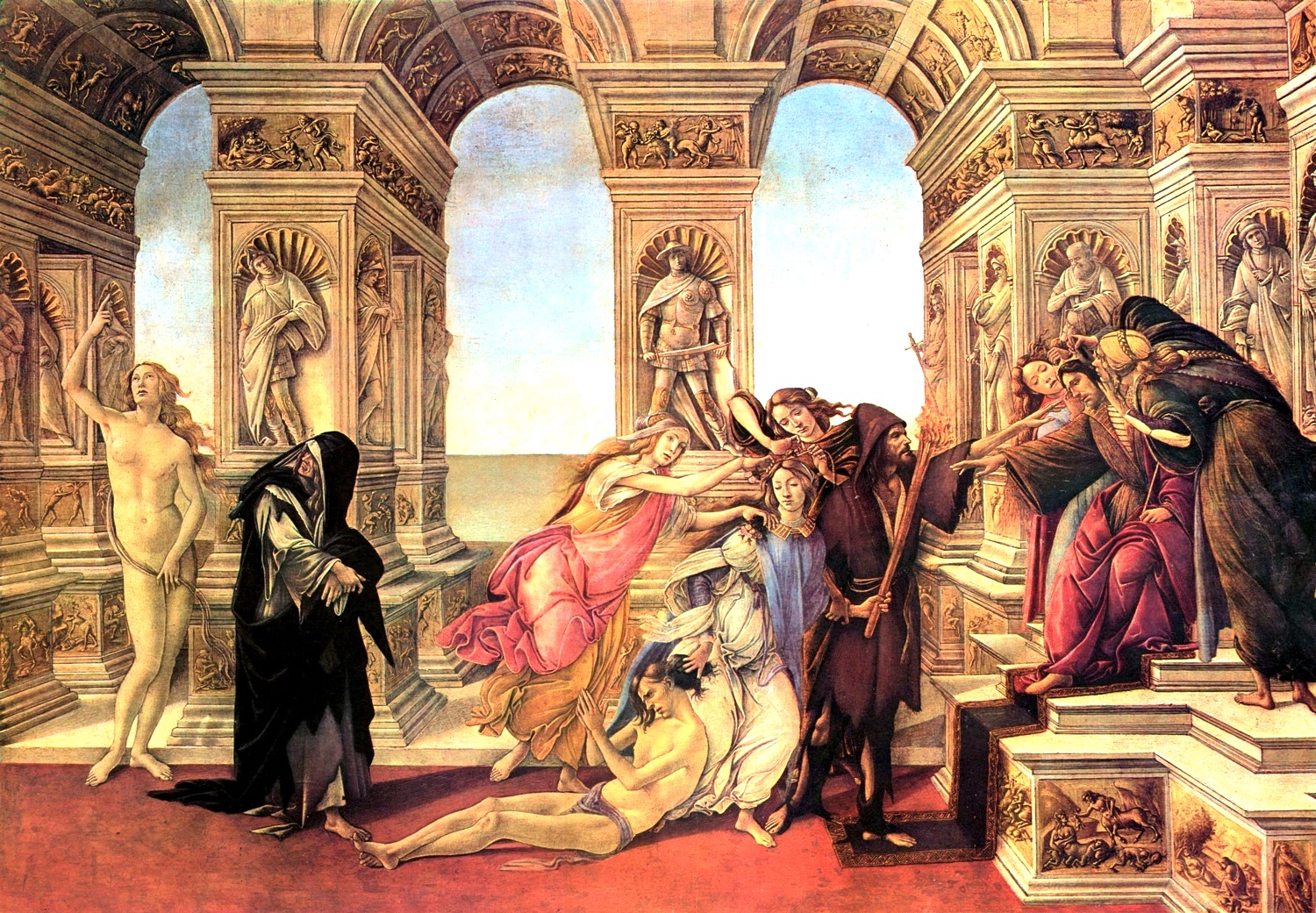 Η συκοφαντία του Απελλή. Φλωρεντία, Galleria degli Uffizi. π. 1495.
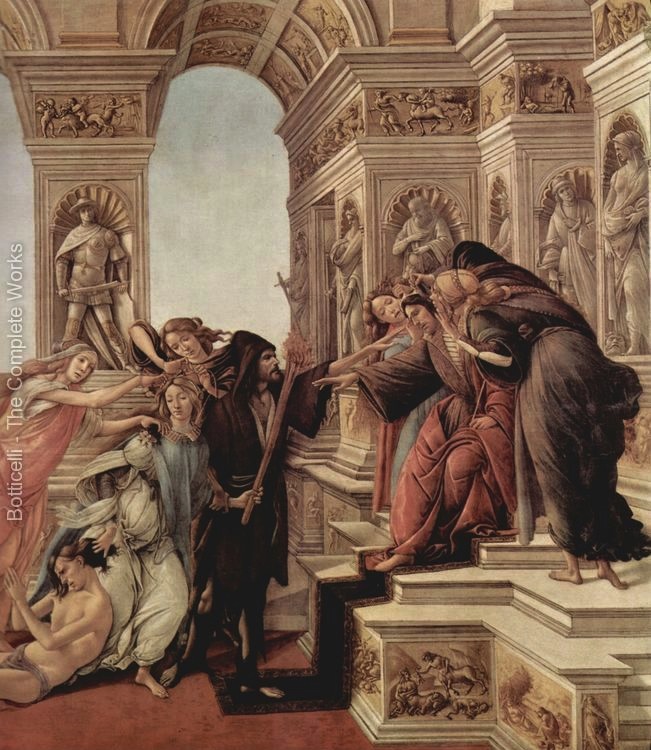 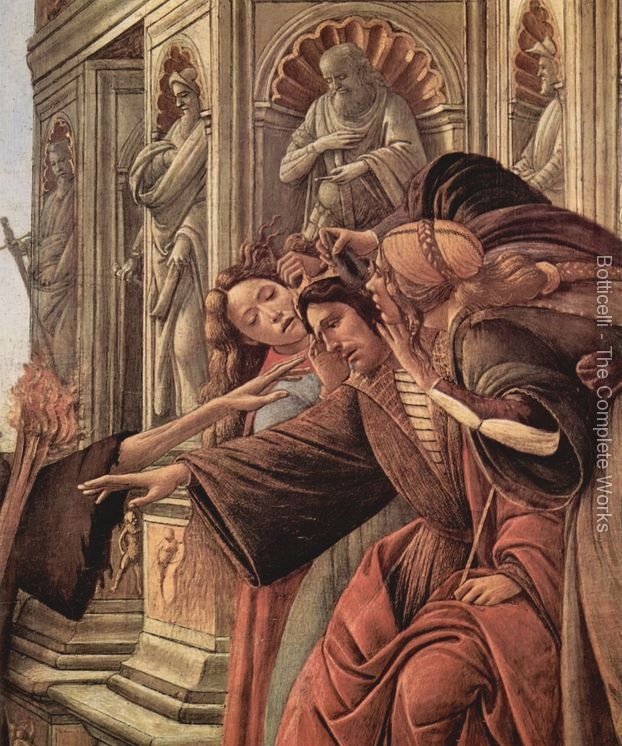 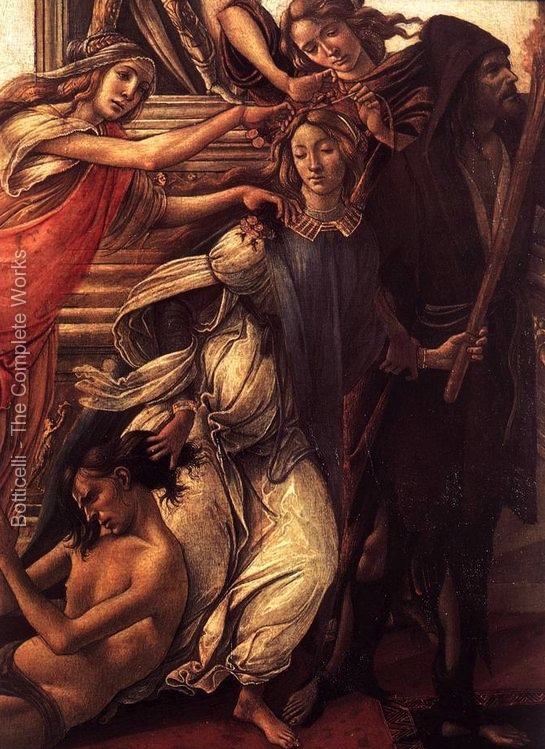 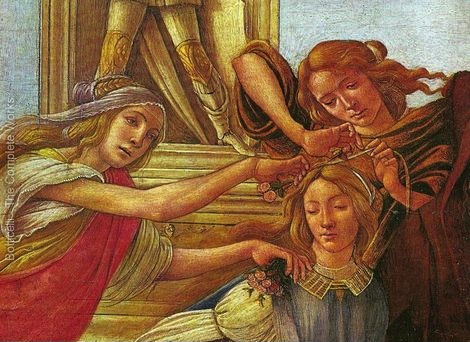 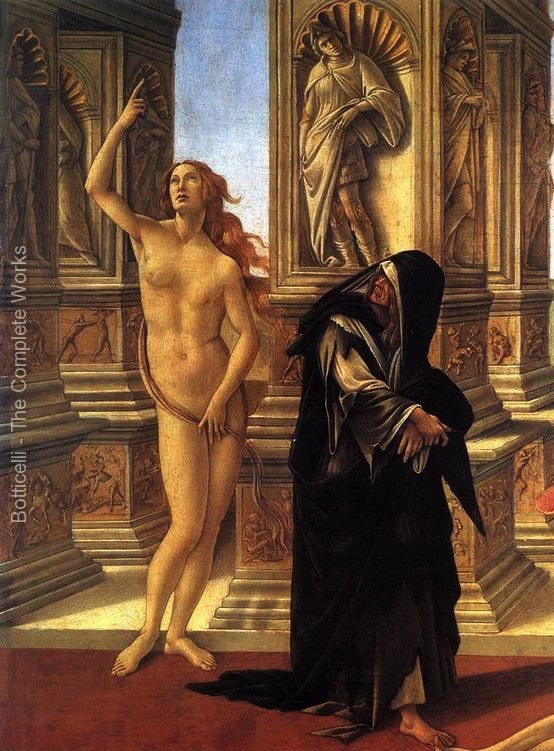 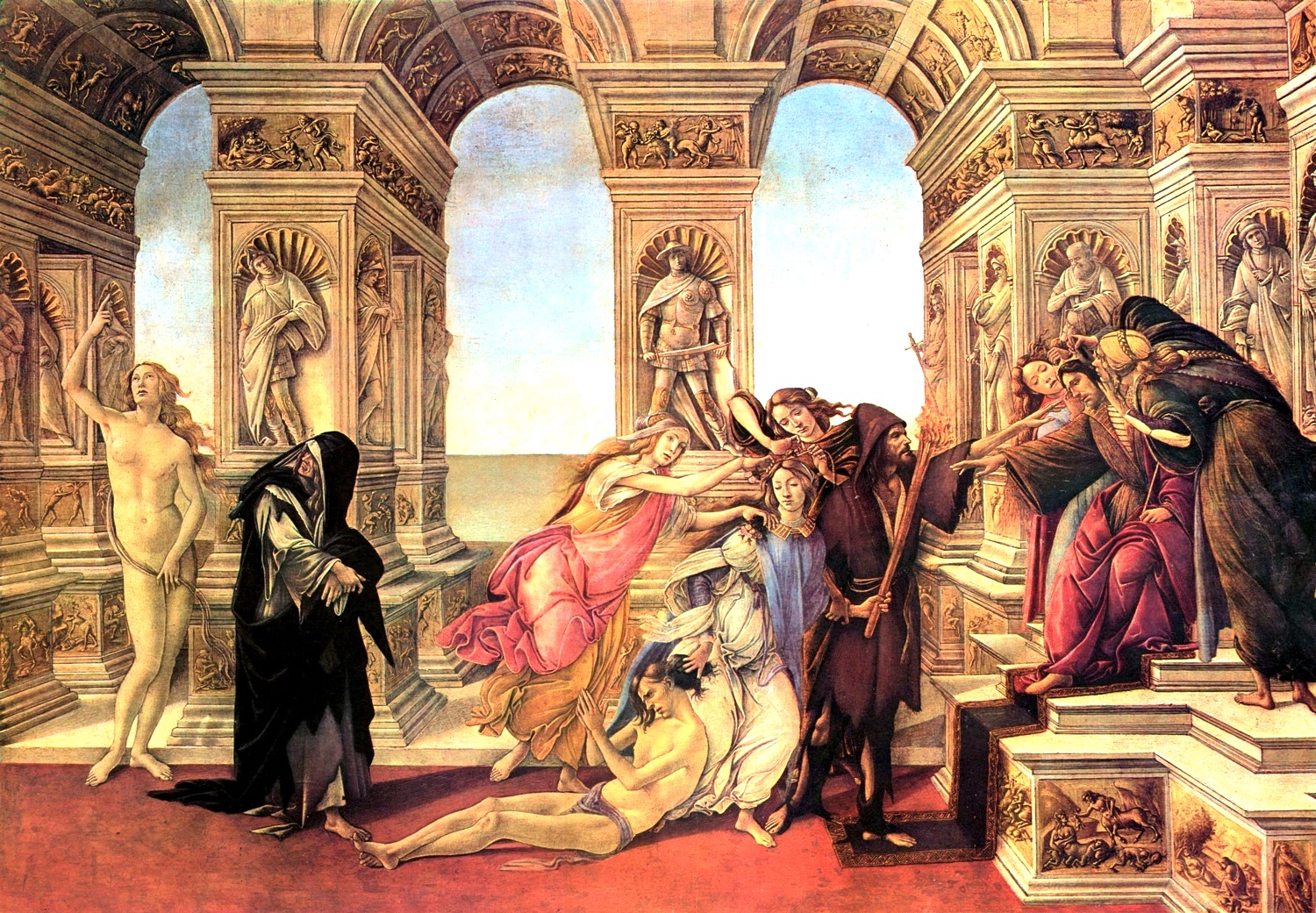 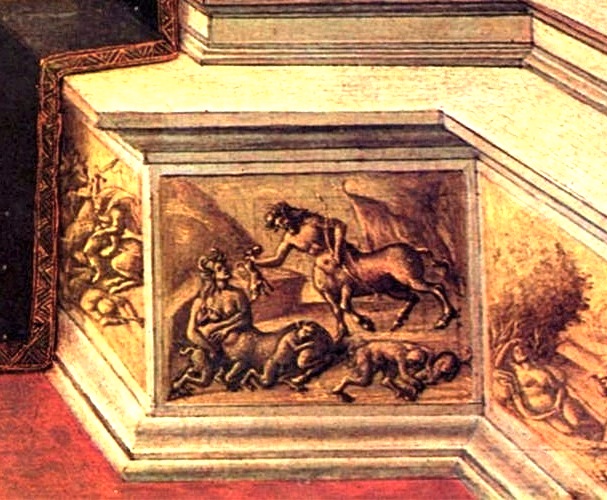 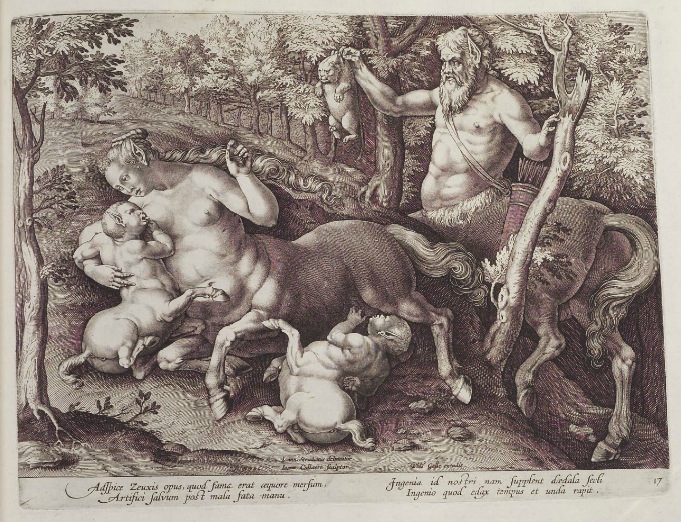 Titel Zentaur-Familie.
Inschrift  Adspice Zeuxis opus ... et unda rapit.
Person Collaert, Jan (Baptist) (Stecher); Galle, Philippe (Verleger); Straet, Jan van der (Inventor)
Datierung  1576 – 1600
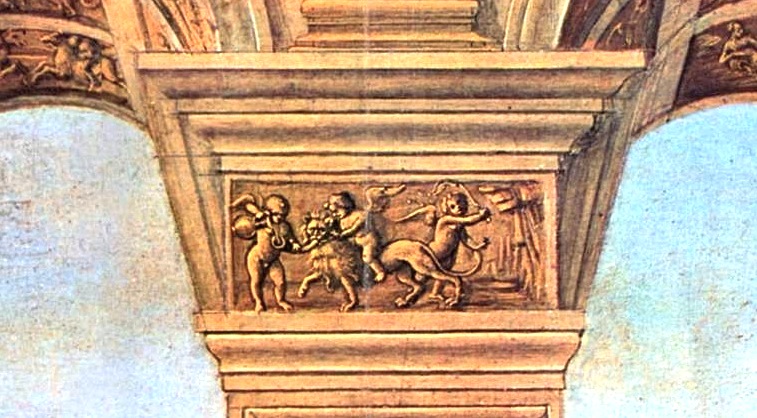 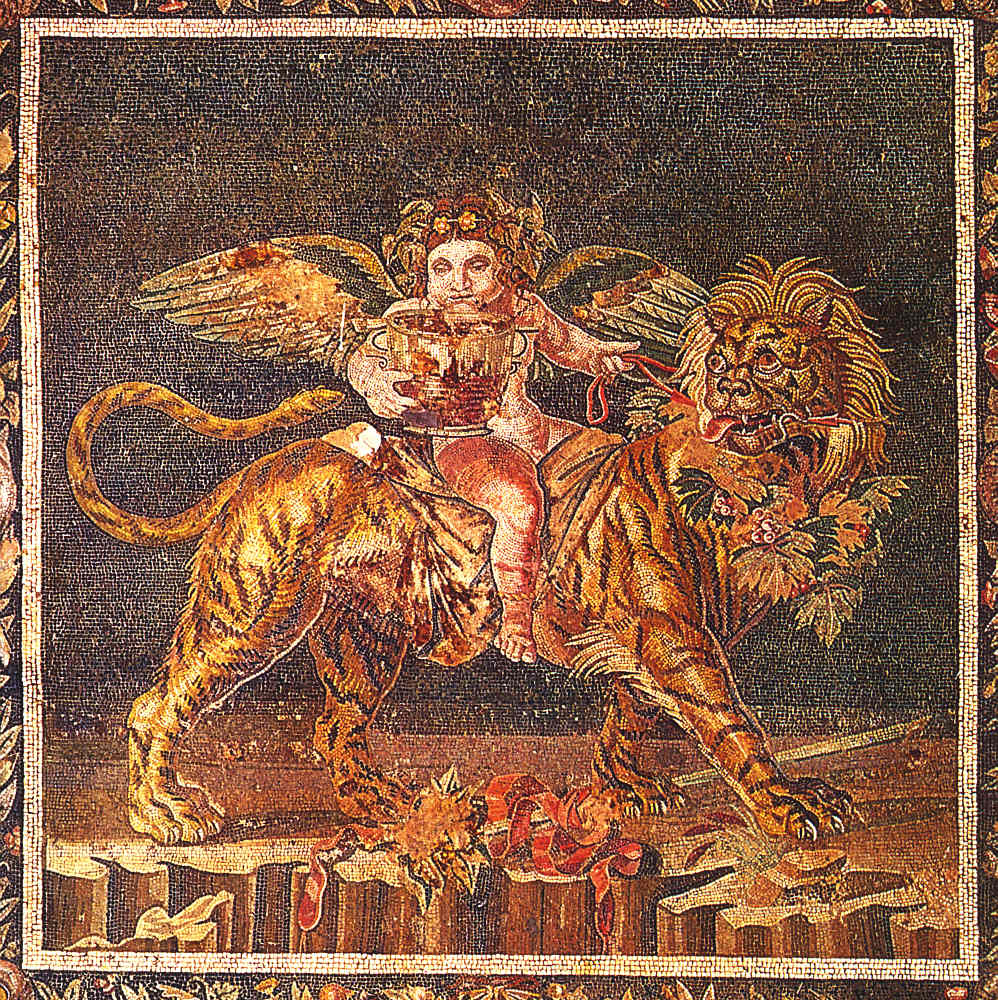 Λεπτομέρεια: Ανάγλυφη παράσταση Έρωτα σε λιοντάρι, σε πεσσόκρανο, επηρρεασμένη από αρχαία πρότυπα (αριστερά: ψηφιδωτό δάπεδο από την Πομπηία).
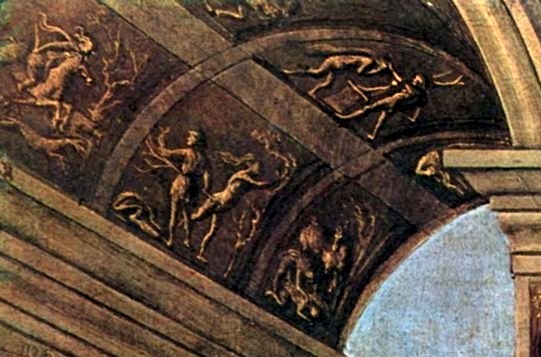 Λεπτομέρεια: Ανάγλυφη παράσταση από την ιστορία του Nastagio degli Onesti όπως τη διηγείται ο Βοκάκιος (βλ. επόμενη διαφάνεια).
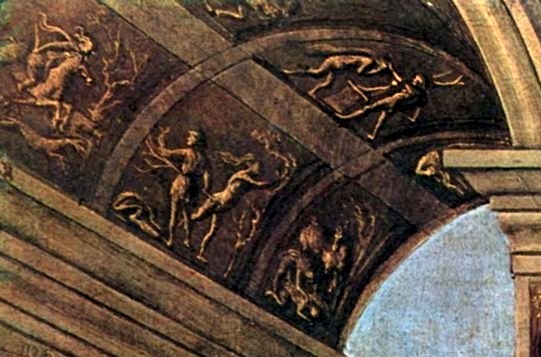 Βοκάκιος (Boccaccio), Οι δέκα ημέρες («Decamerone»), έκτη μέρα, ιστορία του Nastagio degli Onesti. Botticelli, 4 μικροί πίνακες (1482/83, ένας τους εδώ κάτω), σήμερα στο Μουσείο του Prado, Μαδρίτη, και σε συλλογή στη Φλωρεντία.
Αριστερά: Αναφορά στους πίνακες του ίδιου του Botticelli.
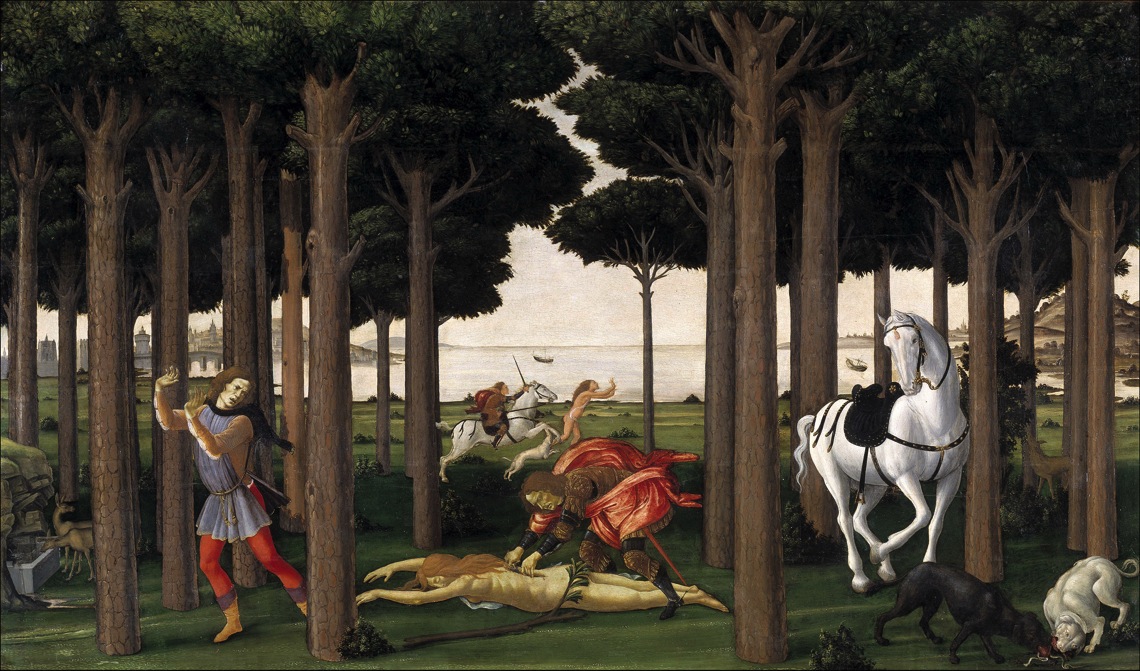 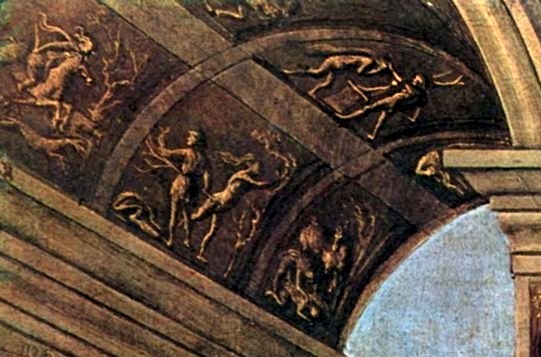 Βοκάκιος (Boccaccio), Οι δέκα ημέρες («Decamerone»), έκτη μέρα, ιστορία του Nastagio degli Onesti. Botticelli, 4 μικροί πίνακες (ένας εκ των οποίων κάτω), σήμερα στο Μουσείο του Prado, Μαδρίτη, και σε συλλογή στη Φλωρεντία.
Αριστερά: Αναφορά στους πίνακες του ίδιου του Botticelli.
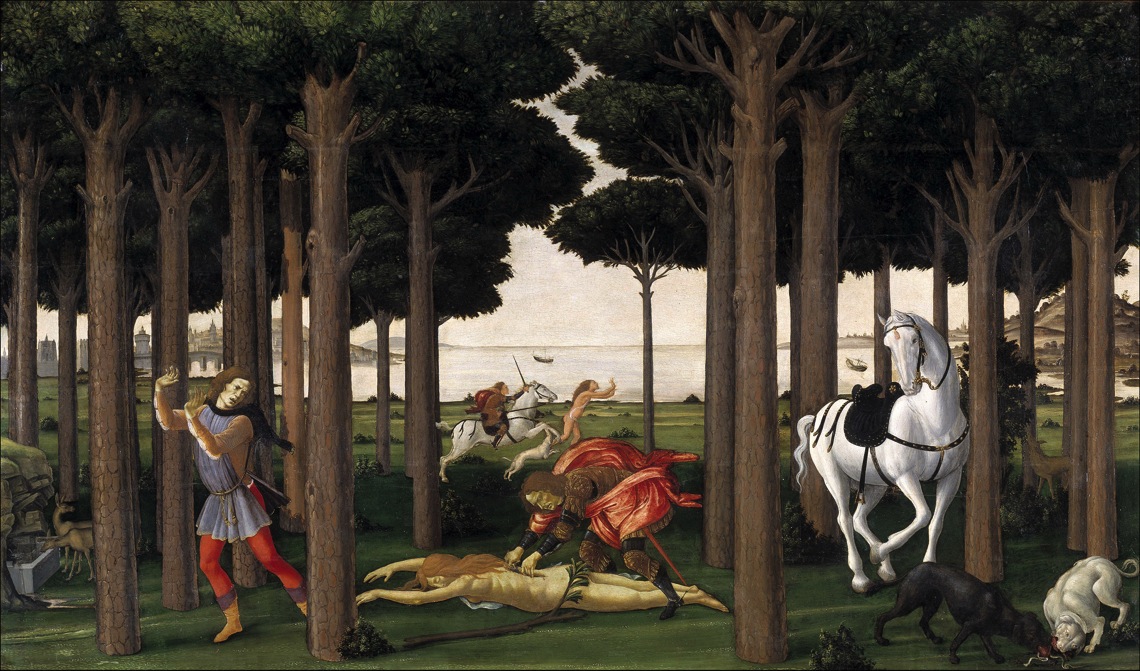 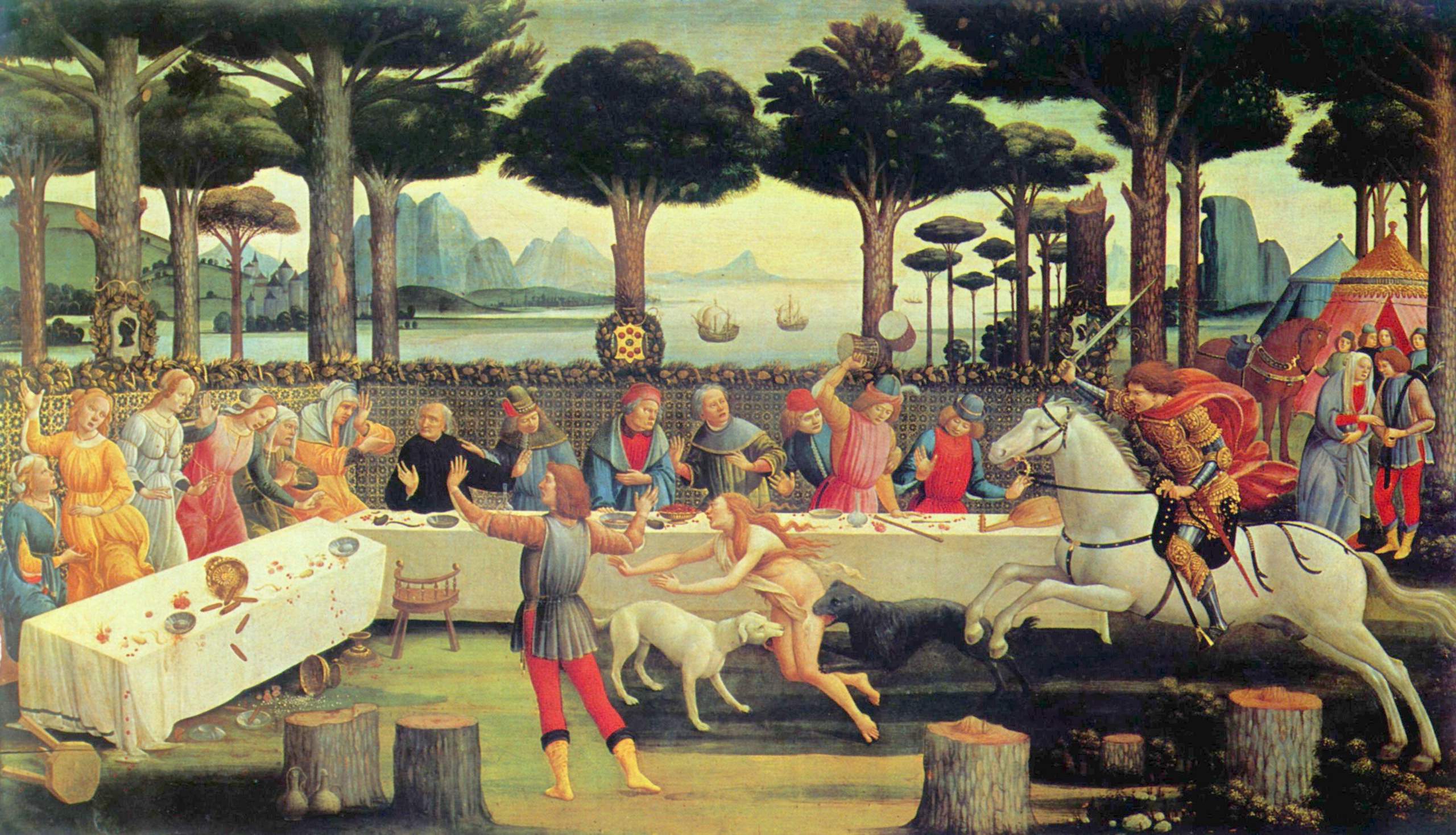 Botticelli (1482/83), άλλος ένας από τους τέσσερις πίνακες που απεικονίζουν την ιστορία του Nastagio degli Onesti: Εδώ εκδηλώνει τον έρωτά του στην κοπέλα των ονείρων του, διηγούμενος την ιστορία μιας γυναίκας που δεν υπέκυψε στον έρωτα του θαυμαστή της (ο έφιππος δεξιά) και κατασπαράχθηκε από τα κυνηγετικά σκυλιά του.
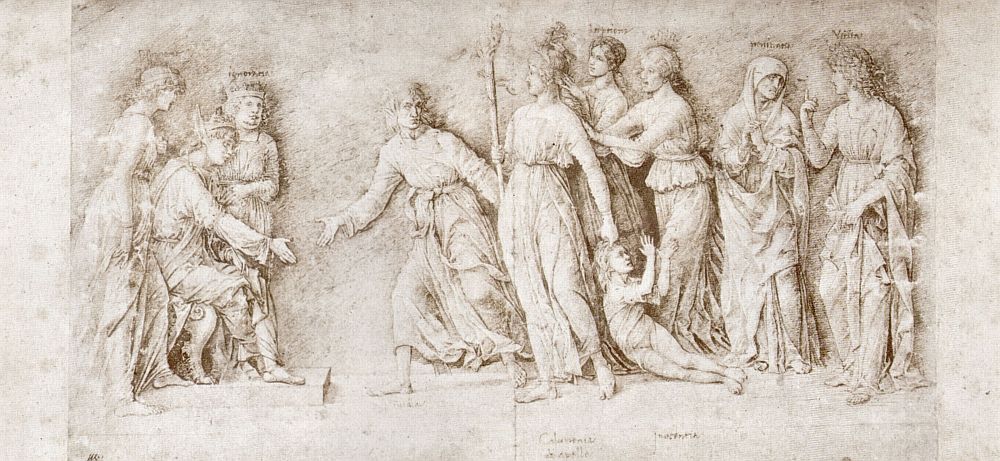 Andrea Mantegna, Η συκοφαντία του Απελλή (1504/6), πενάκι με καφέ μελάνι σε τρεις τόνους και λίγα λευκά «φώτα»· χαρτί.
Λονδίνο, Βρετανικό Μουσείο PD 1959-2-14-1.
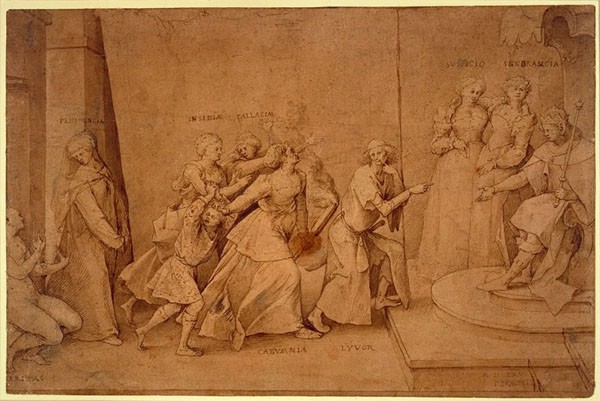 Pieter Brueghel ο μεγαλύτερος, Η συκοφαντία του Απελλή (1565), πενάκι με καφέ μελάνι σε χαρτί.
Λονδίνο, Βρετανικό Μουσείο PD 1959-2-14-1.
Sandro Botticelli (1444/6 – 1510)
Πορτρέτα, εν μέρει για τους Μεδίκους της Φλωρεντίας.
Υπάρχουν και επαναλήψεις από
το εργαστήριό του.
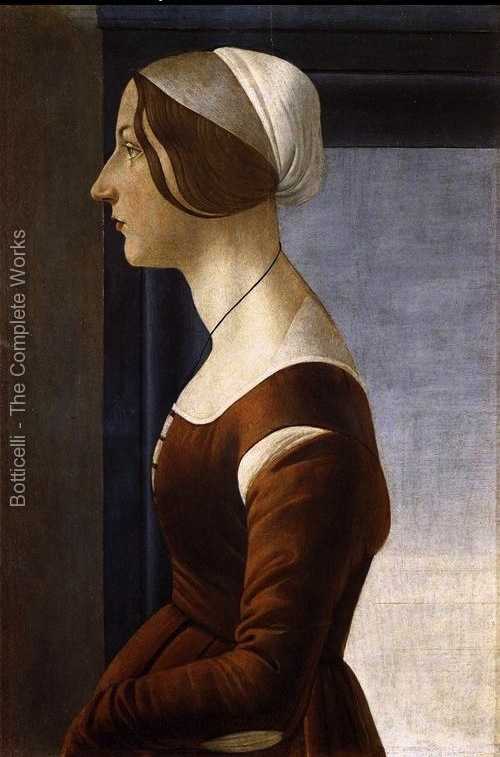 Άγνωστη.
Botticelli ;;
1480/85 ;;
Φλωρεντία,
Palazzo Pitti
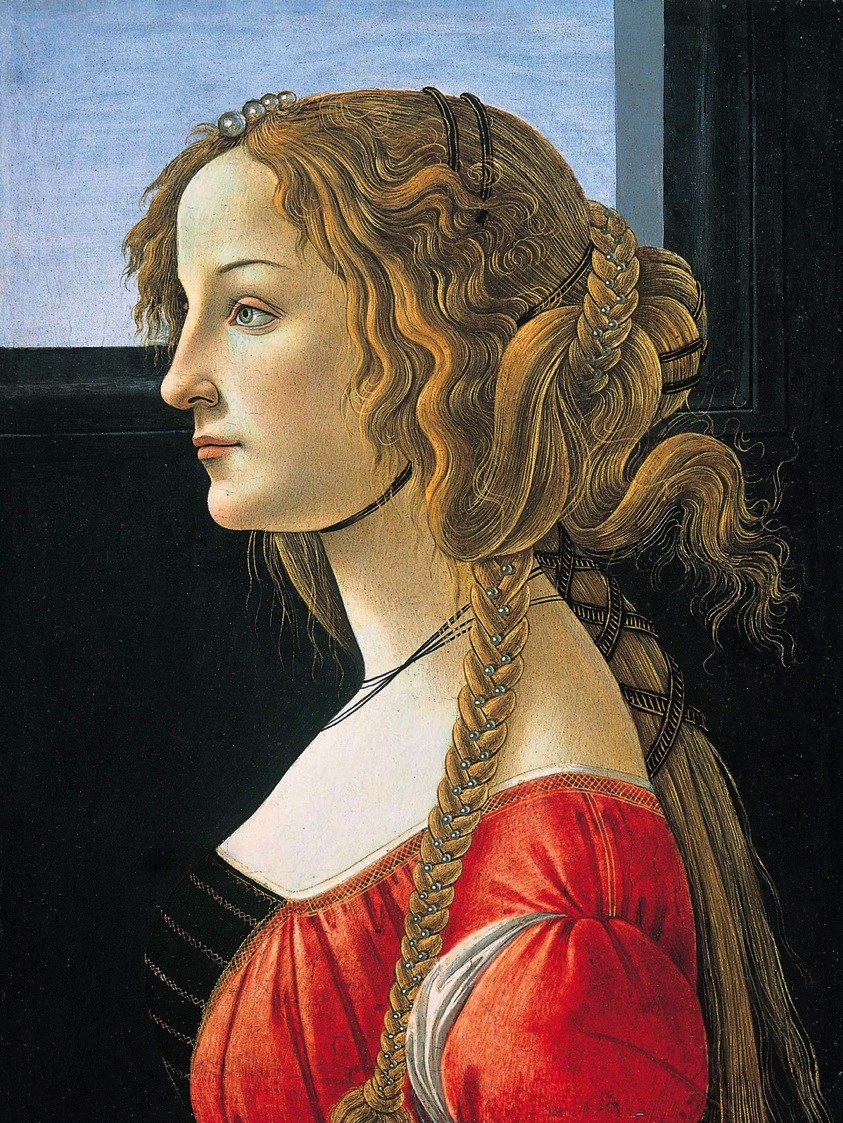 Η Simonetta Vespucci, κόρη ευγενούς στη Φλωρεντία, πέθανε πολύ νέα. Θεωρείτο ιδιαίτερα όμορφη, και τα πορτρέτα γυναικών του Botticelli ίσως να έχουν επιρρεαστεί από τη Vespucci.
Sandro Botticelli, Πορτρέτο της Simonetta Vespucci, περ. 1476/80. 
Τέμπερα σε ξύλο.
Gemäldegalerie, Βερολίνο.
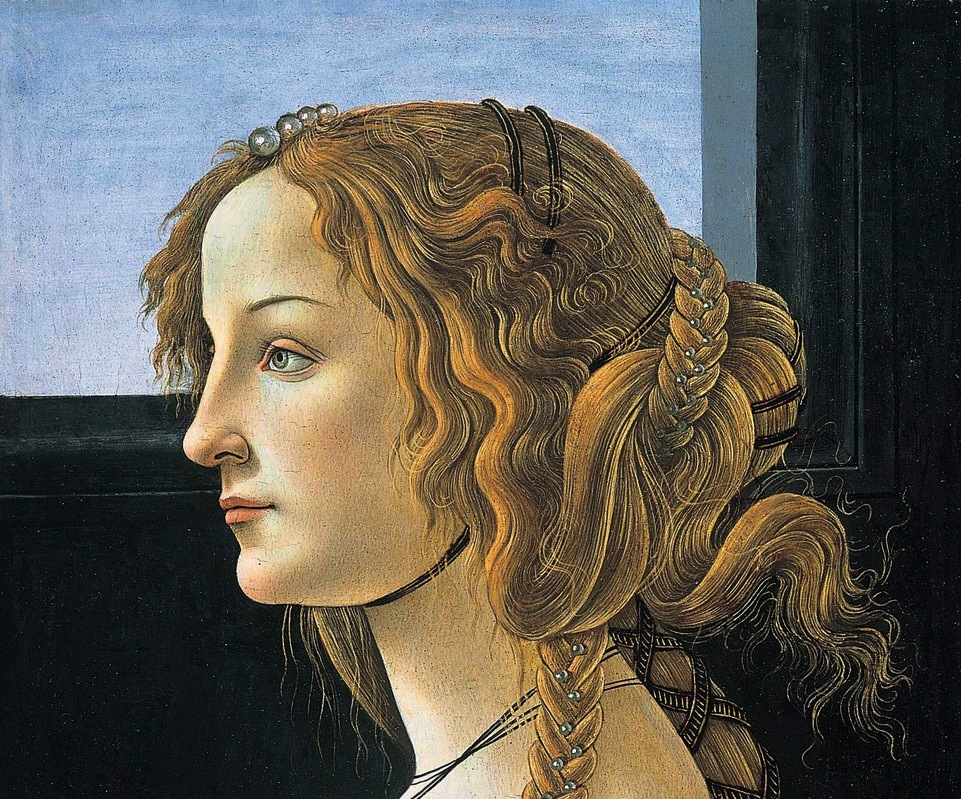 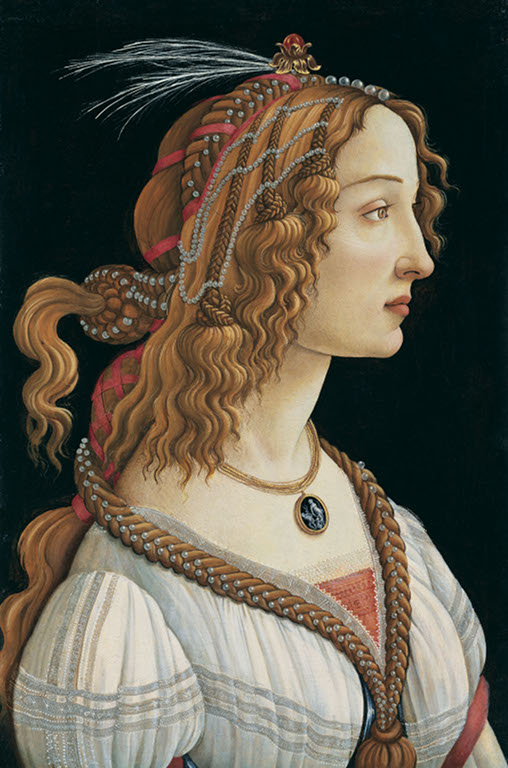 Άγνωστη 
(Simonetta Vespucci 
ως νύμφη;;).
Μάλλον του 
Botticelli.
Φρανκφούρτη,
Städel Museum
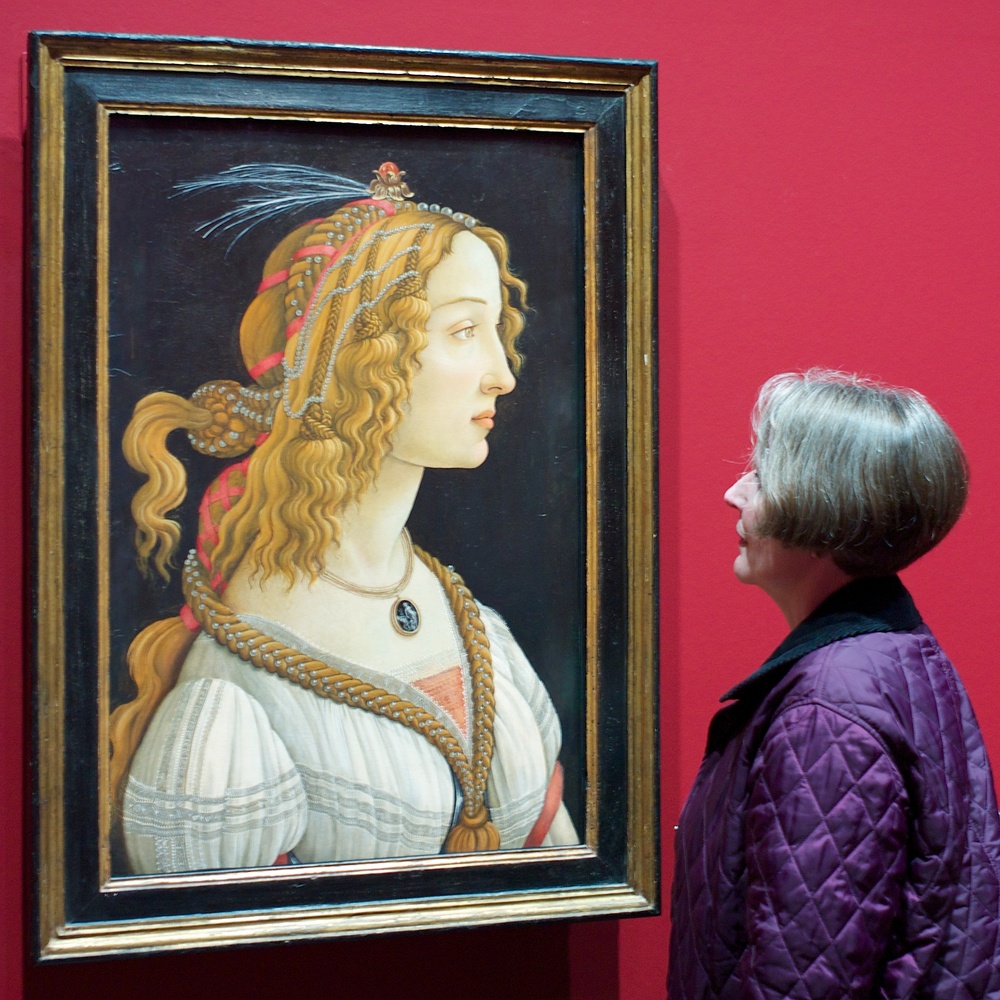 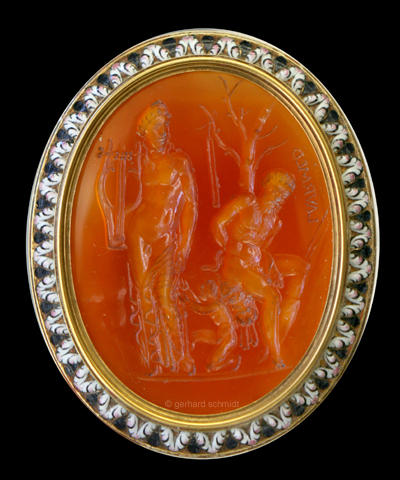 Ο πίνακας ερμηνεύεται ως πορτρέτο της Simonetta Vespucci λόγω κάποιας ομοιότητας με αποδεδειγμένο πορτρέτο της, αλλά και λόγω του κοσμήματος που φορά στο λαιμό. Πρόκειται για έναν κορνηλιανό, ημιπολύτιμο λίθο, με ανάγλυφη σκηνή του Απόλλωνα και του Μαρσύα (4ος / 1ος αι. π.Χ.) από τη συλλογή του Λαυρεντίου των Μεδίκων. Ο Λαυρέντιος είχε εγγράψει το όνομά του («LAVR MED») δίπλα στη μορφή του Μαρσύα (βλ. επόμενη διαφάνεια). Ο Botticelli αποδίδει αυτή την πέτρα στο λαιμό της απεικονιζόμενης (βλ. Μεθεπόμενη διαφάνεια).
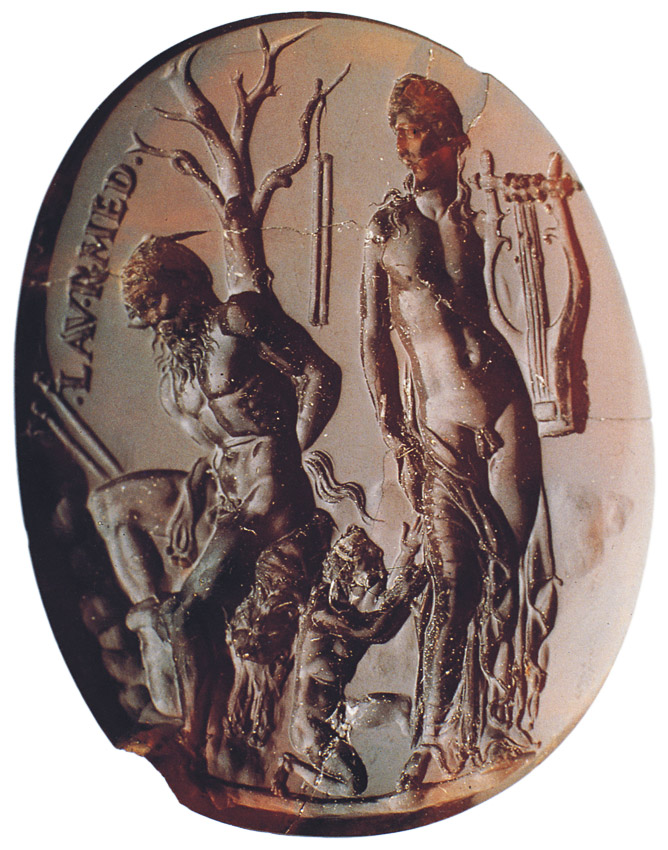 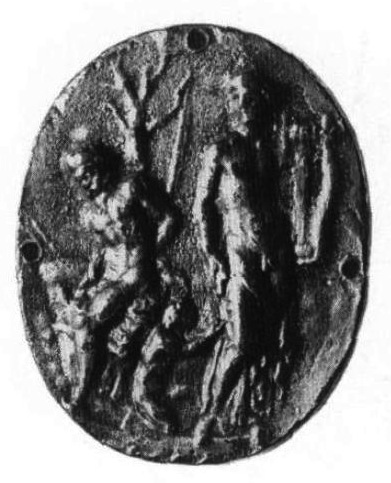 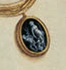 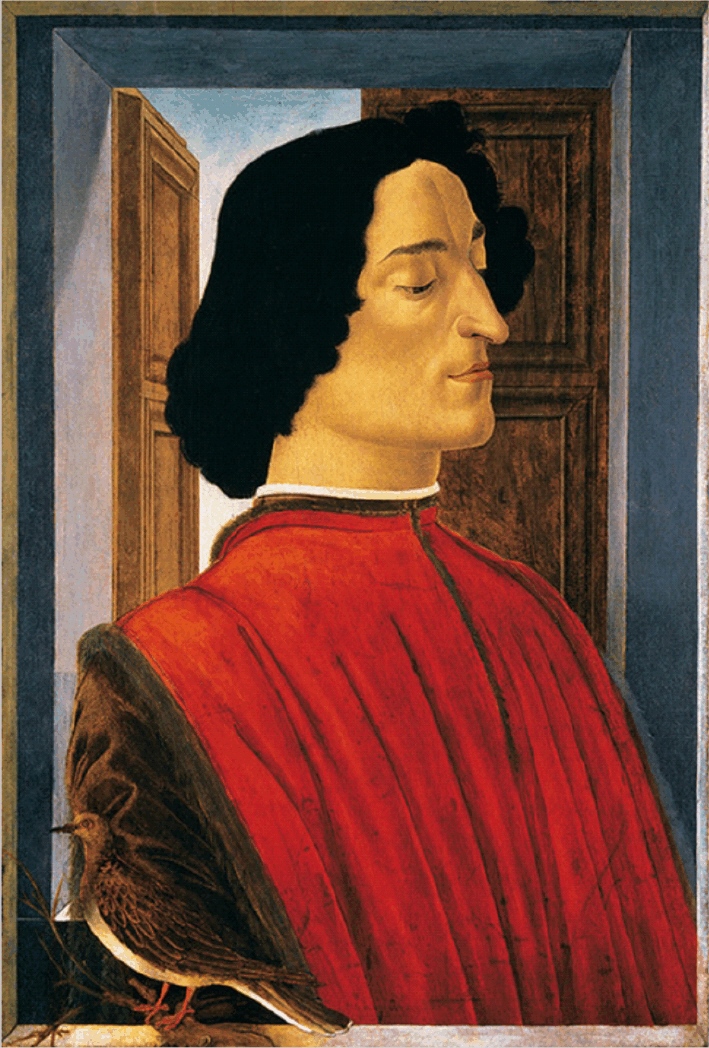 Giuliano de’ Medici
Washington
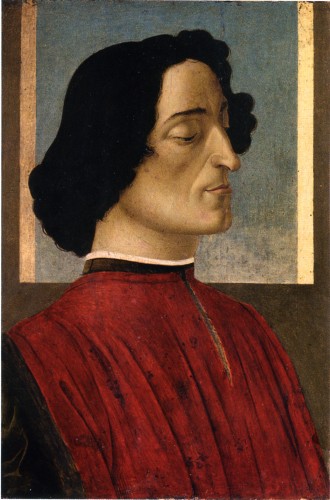 Giuliano de’ Medici
Bergamo
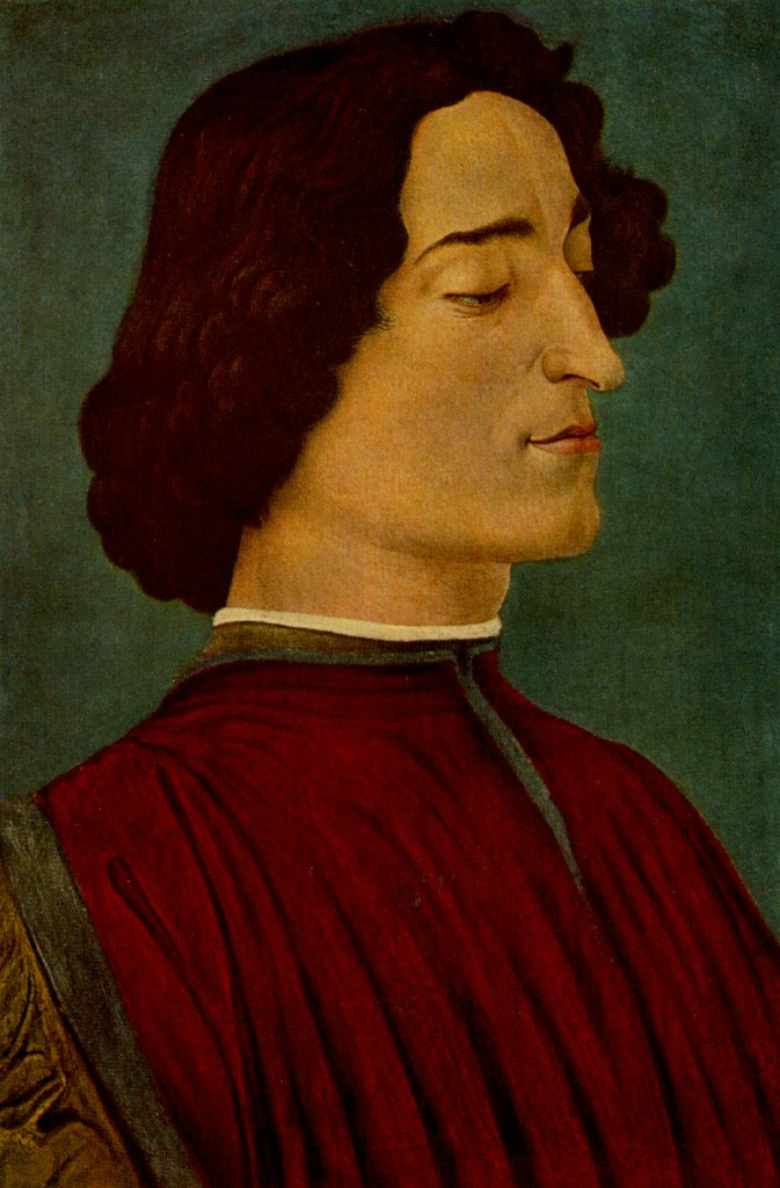 Giuliano de’ Medici
Βερολίνο
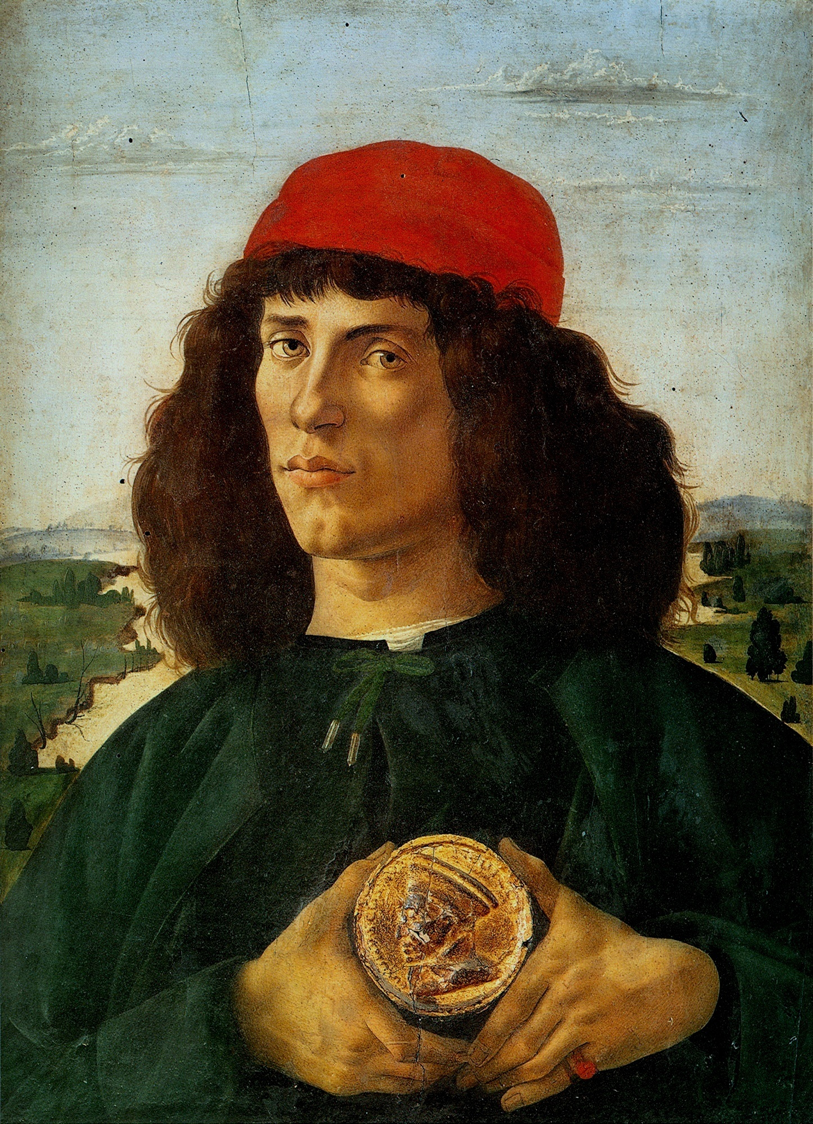 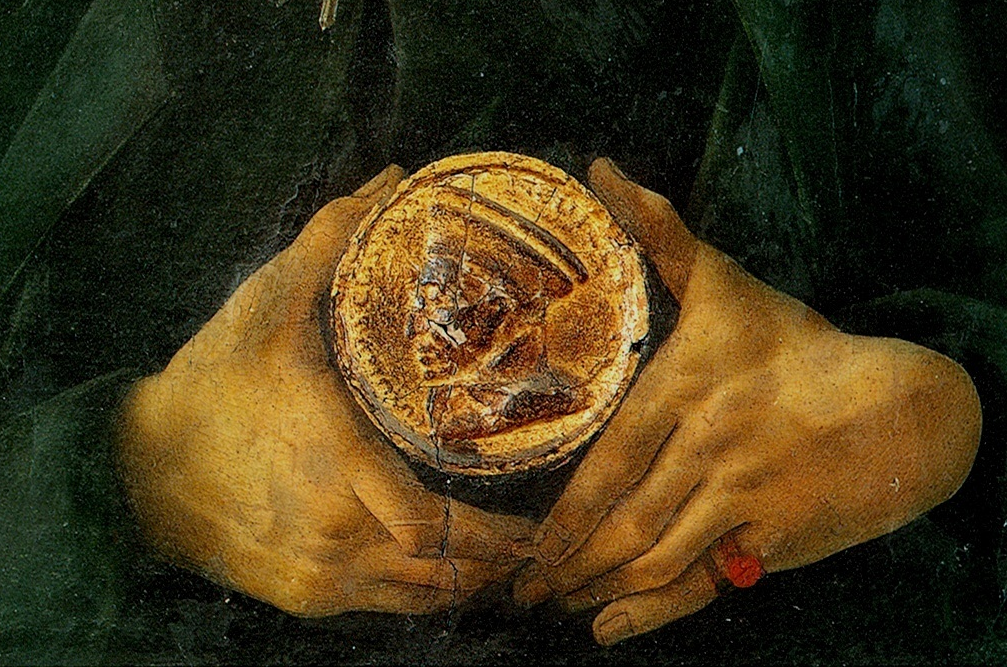 Νεαρός με μετάλλιο του Cosimo de’ Medici.
περίπου 1475.
Φλωρεντία, Ουφίτσι (Galleria degli Uffizi)
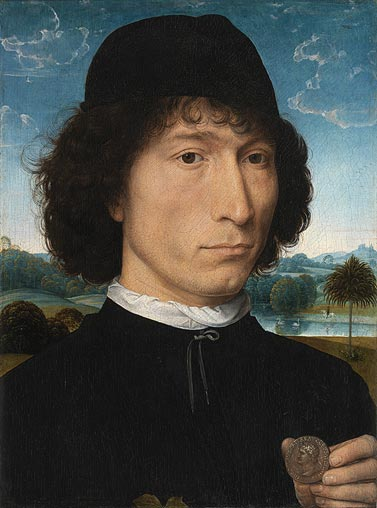 Hans Memling (1433/40 – 1494),
Άνδρας με νόμισμα του Νέρωνα (Bernardo Bembo;).
Περίπου 1475; 
Αμβέρσα, Βασιλικό Μουσείο Τεχνών (Antwerp, Royal Museum of Art)
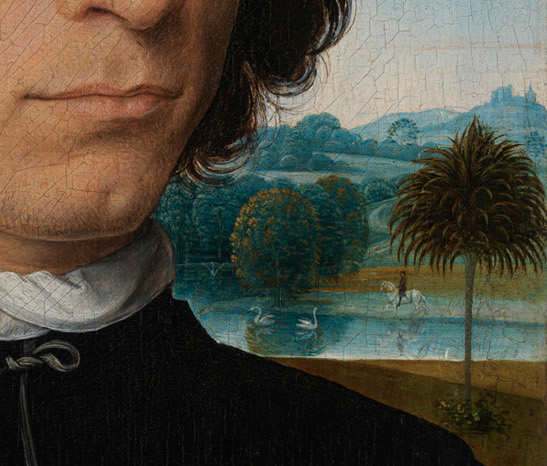 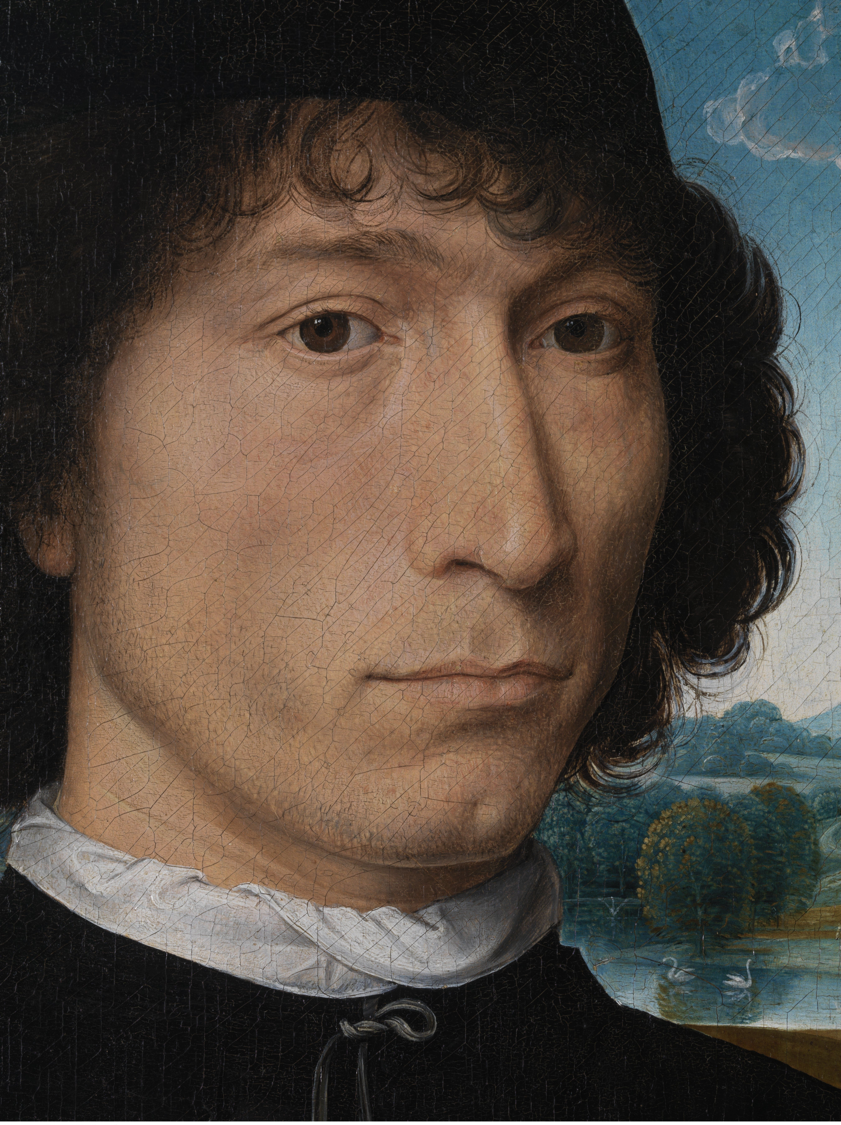 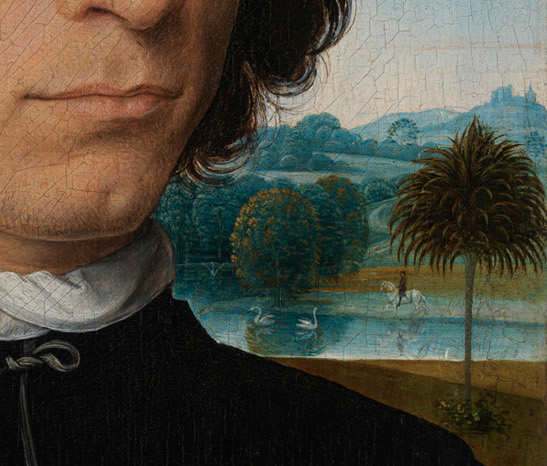 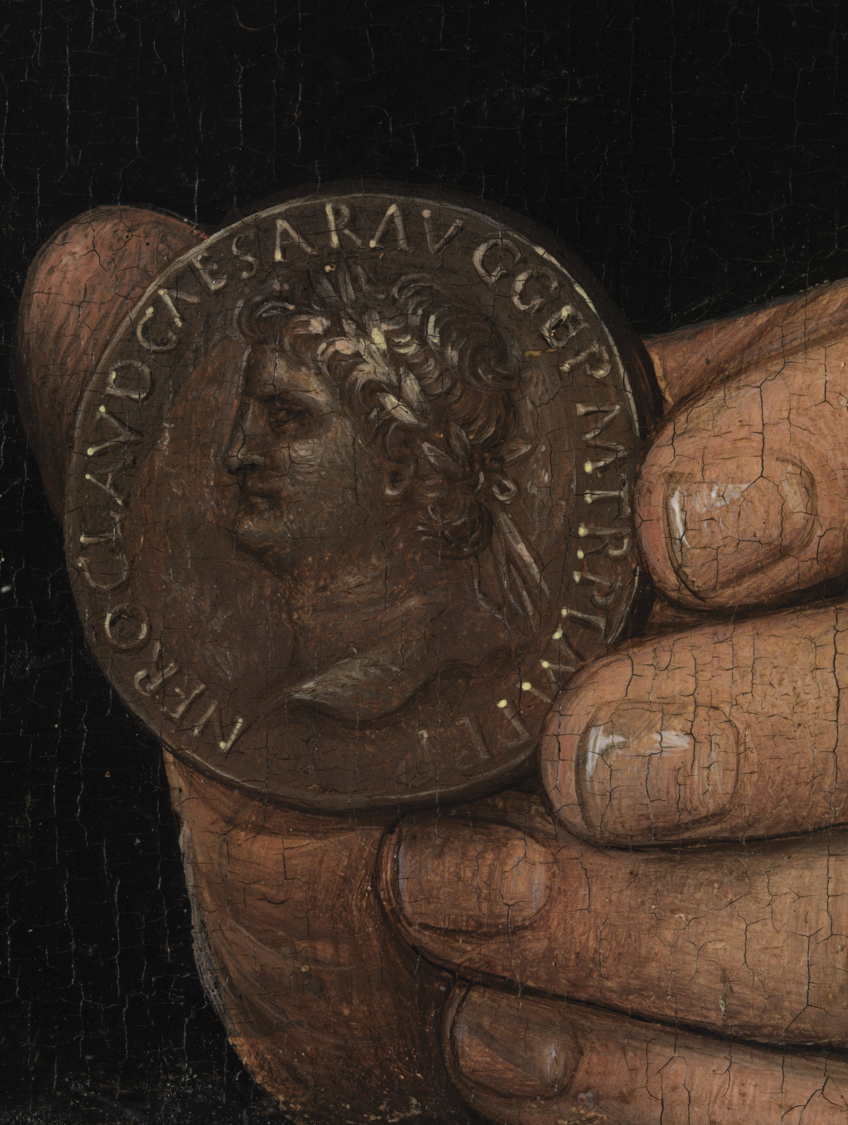 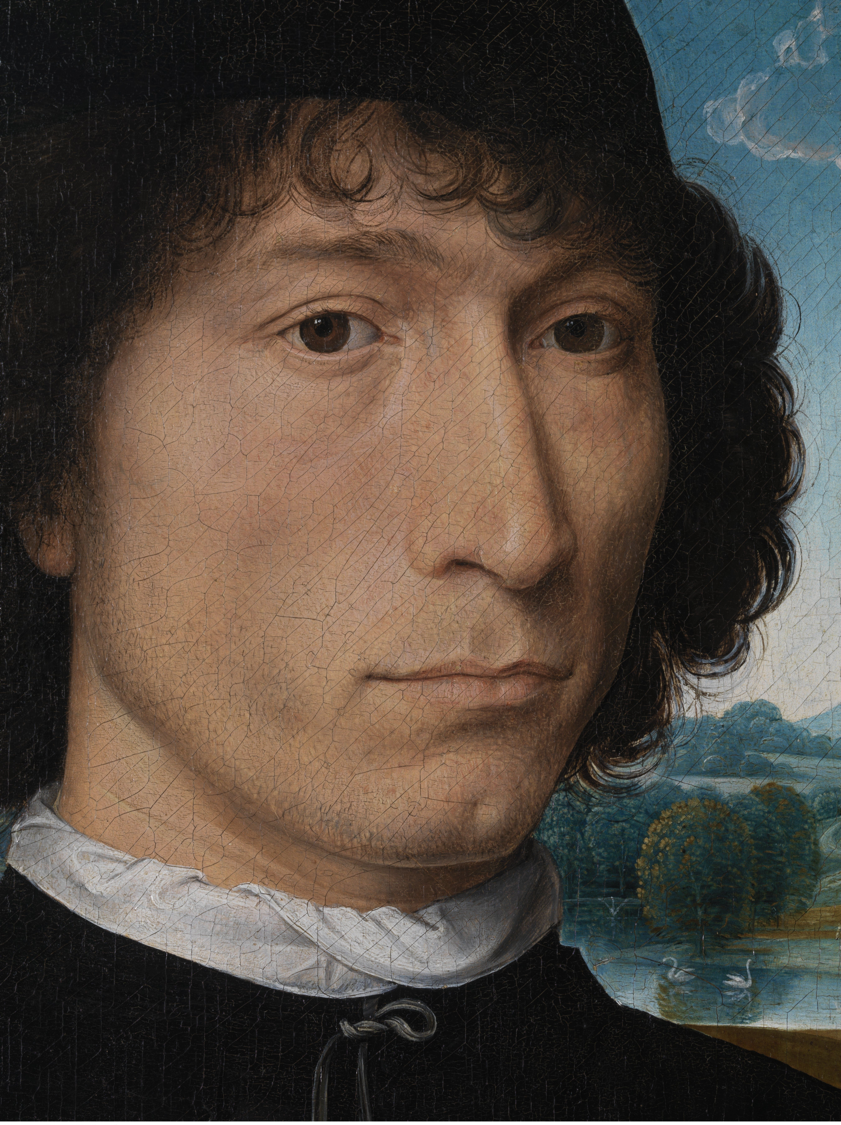 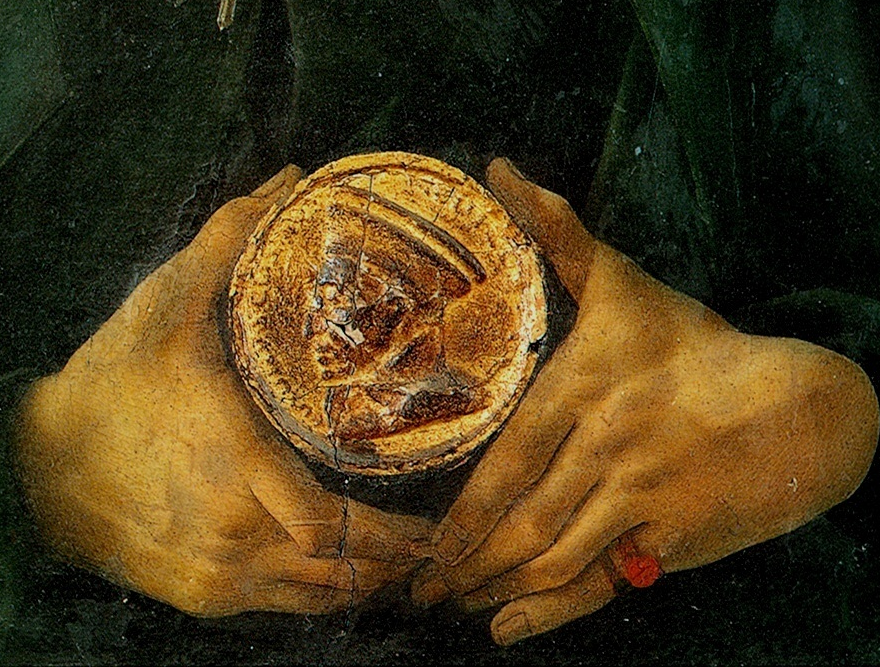 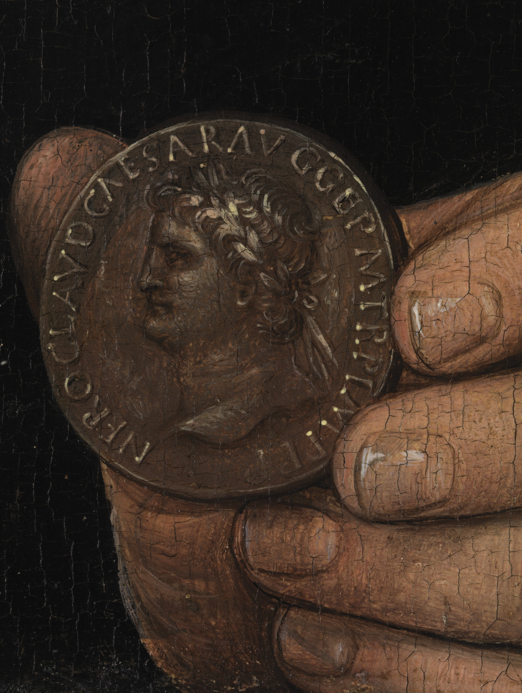 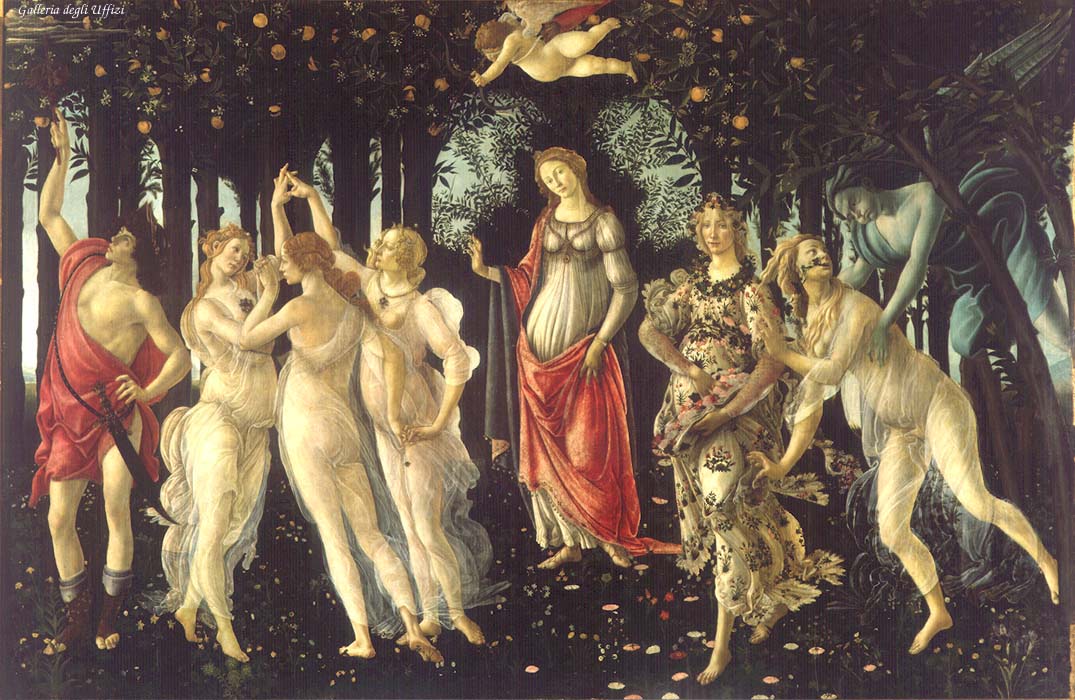 Sandro Botticelli, Η Άνοιξη, περ. 1478/82. 
Τέμπερα πάνω σε μουσαμά. Ουφίτσι, Φλωρεντία
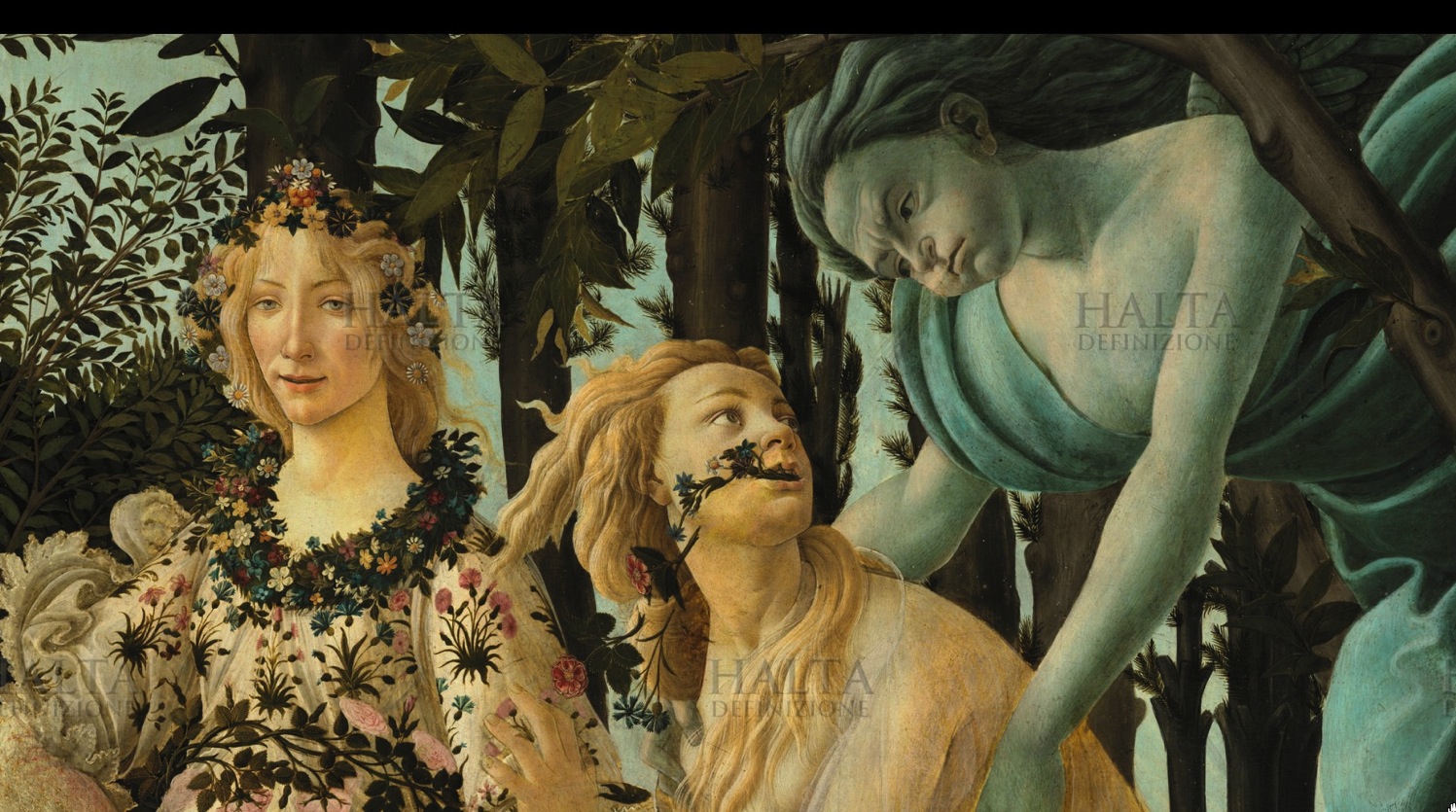 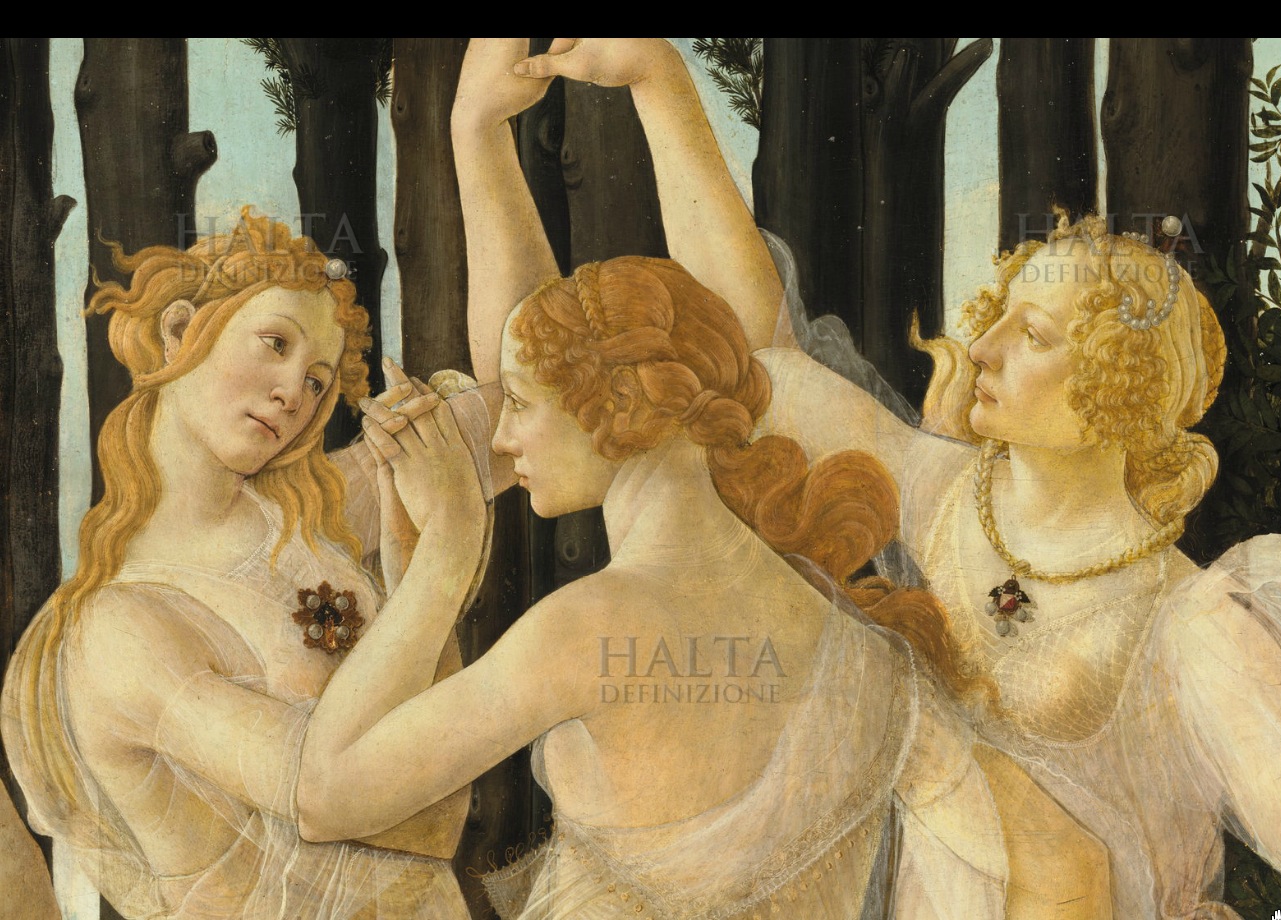 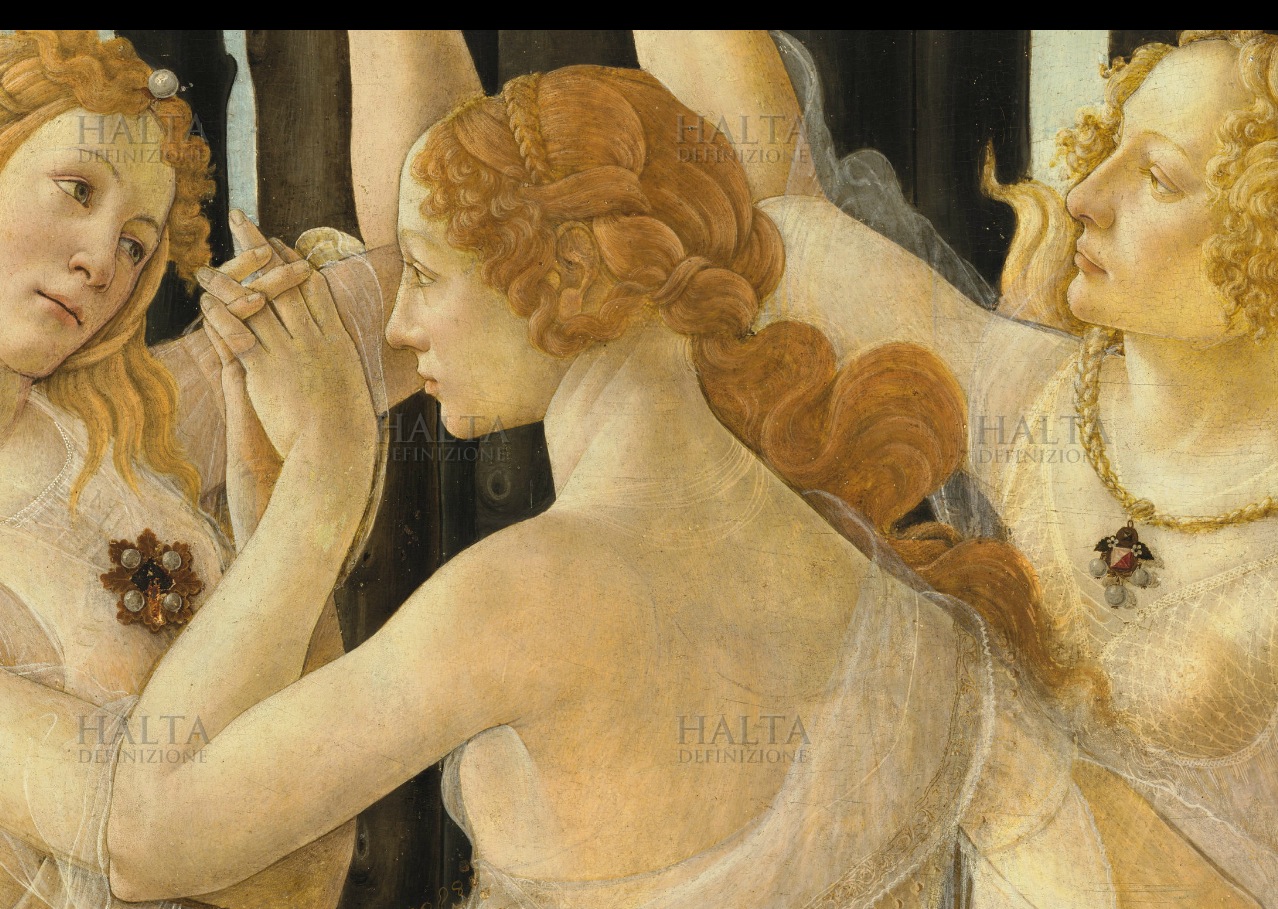 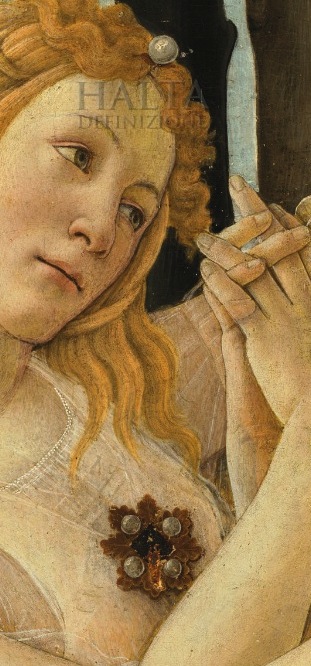 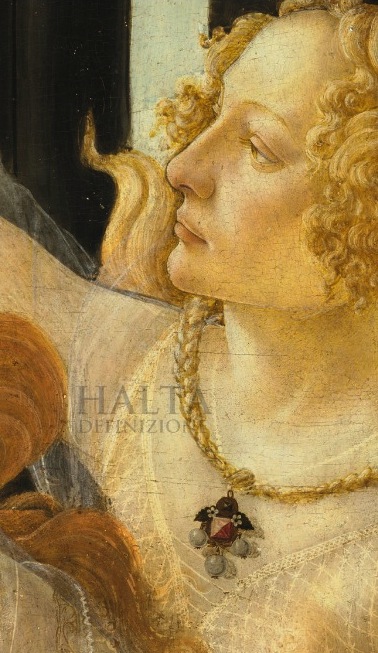 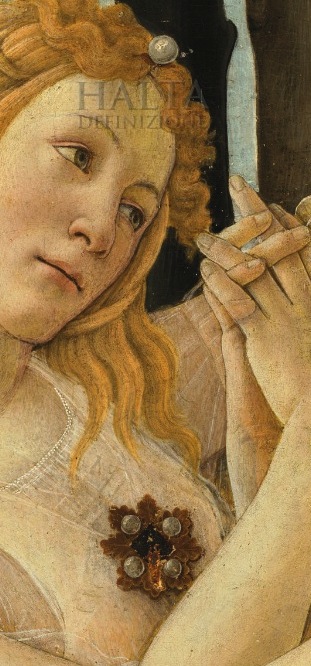 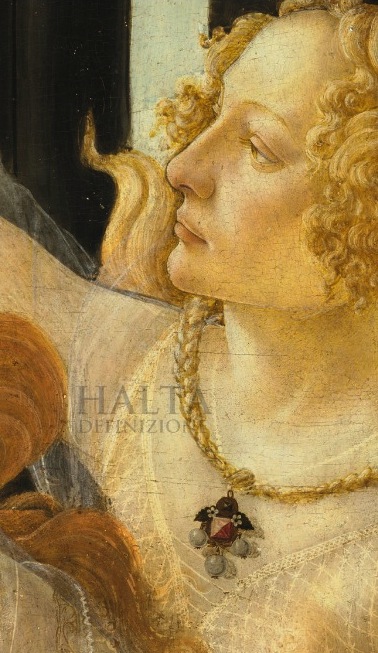 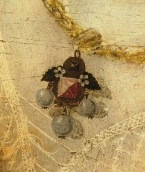 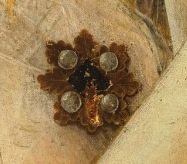 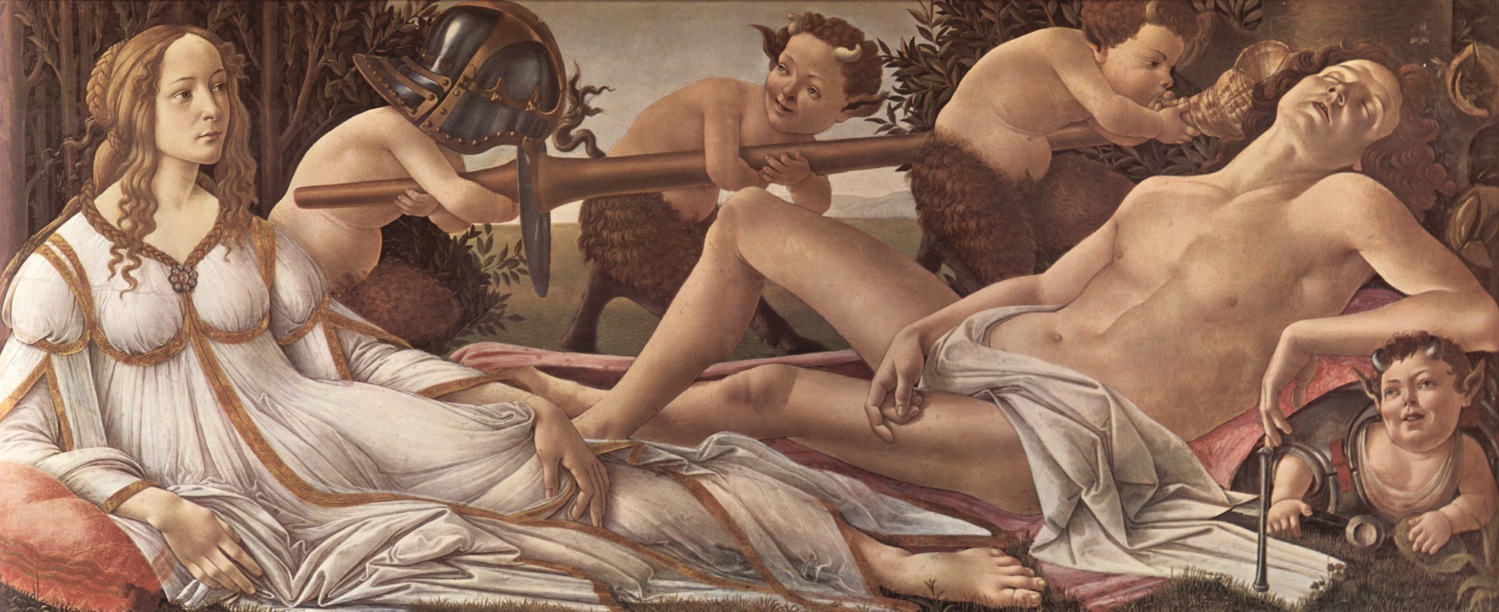 Sandro Botticelli, Αφροδίτη και Άρης, περ. 1483. 
National Gallery, Λονδίνο.
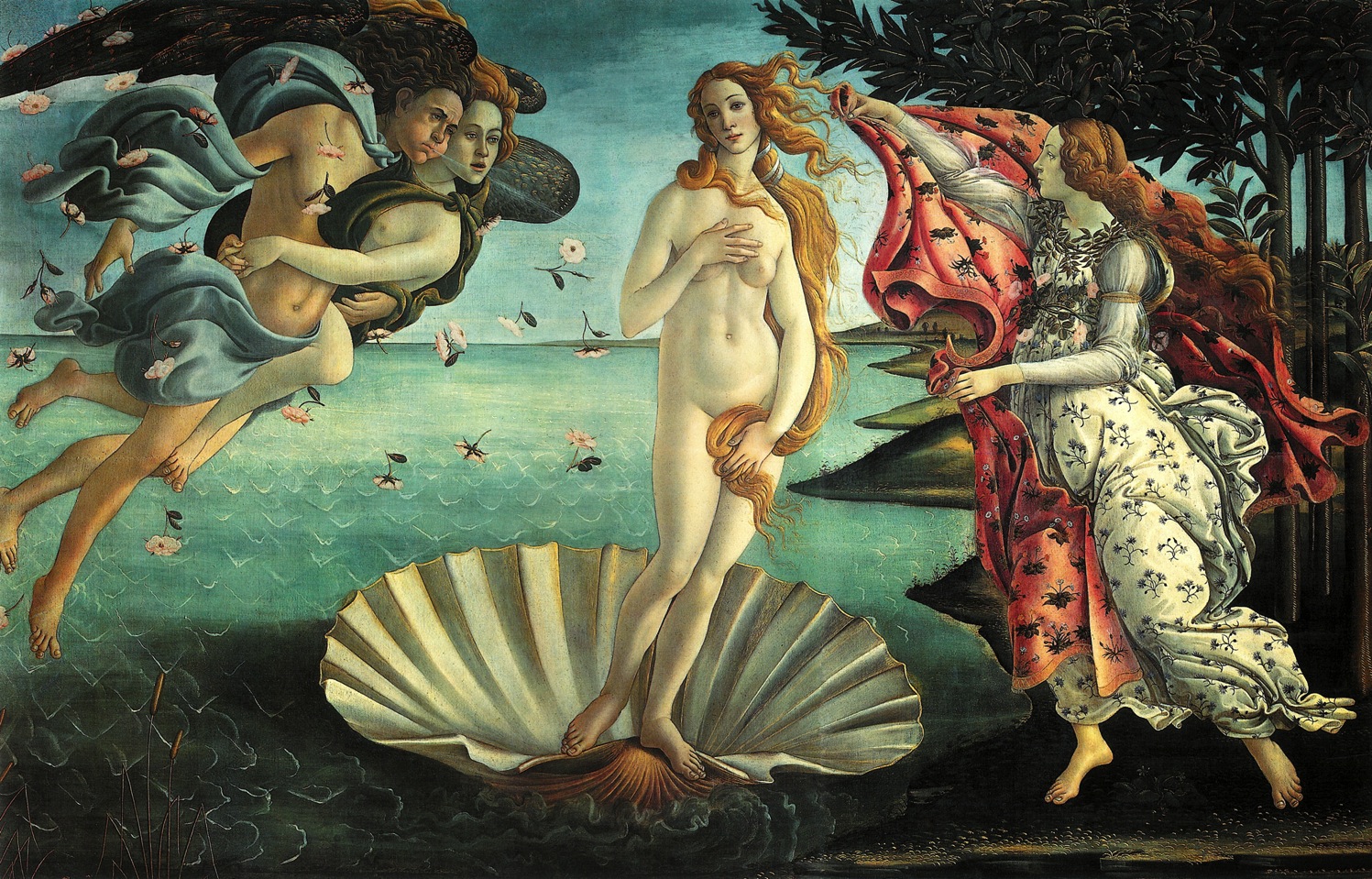 Sandro Botticelli, Η γέννηση της Αφροδίτης, περ. 1485. 
Τέμπερα πάνω σε μουσαμά. Ουφίτσι, Φλωρεντία
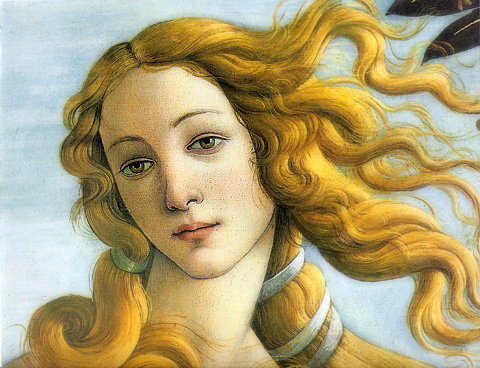 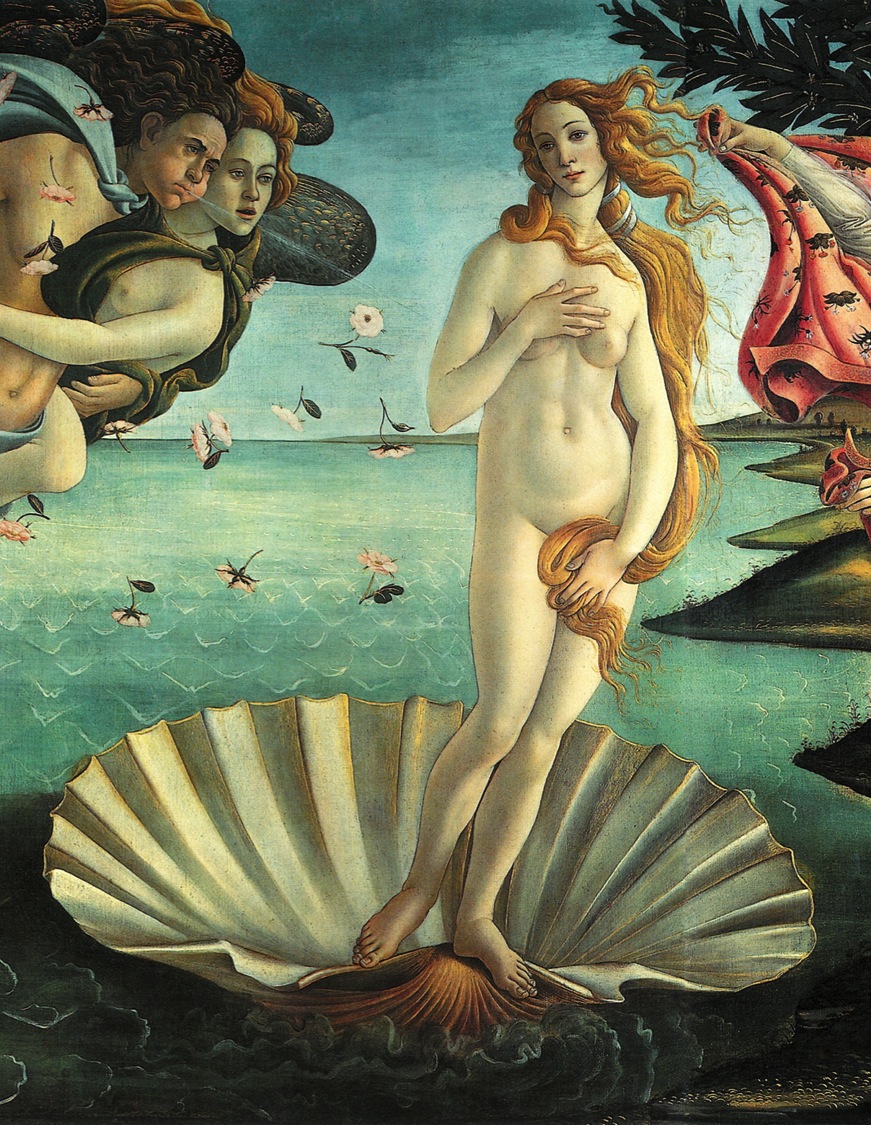 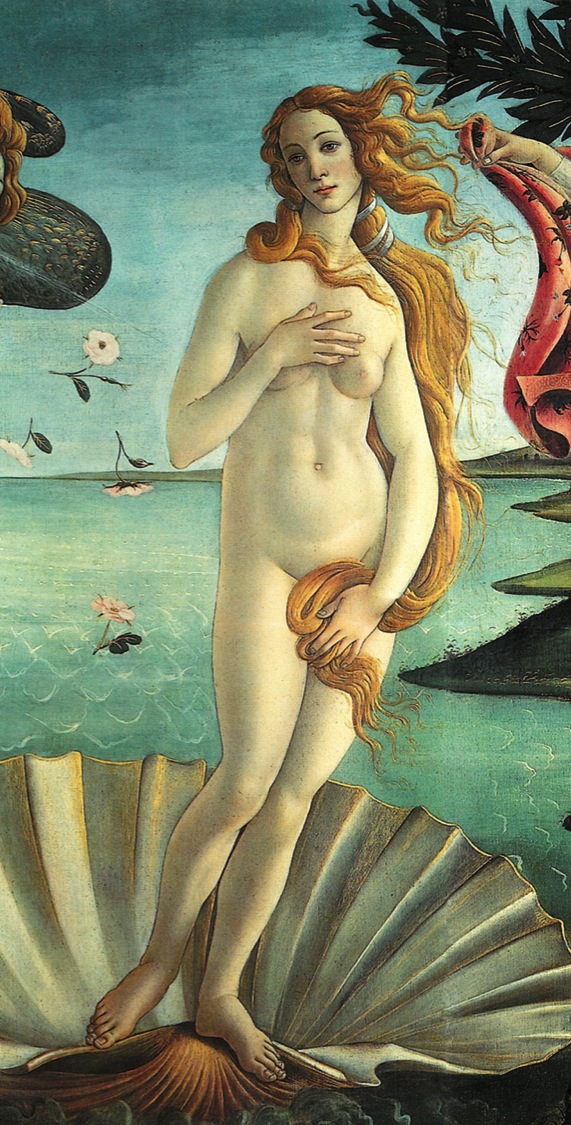 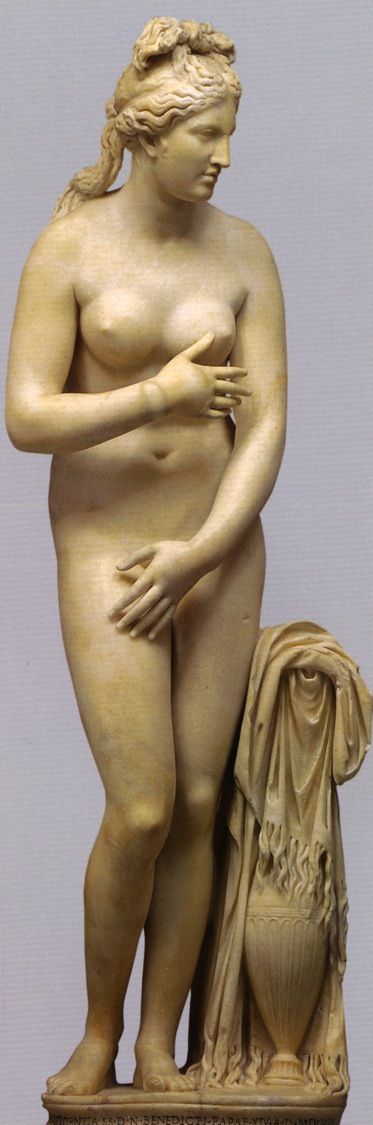 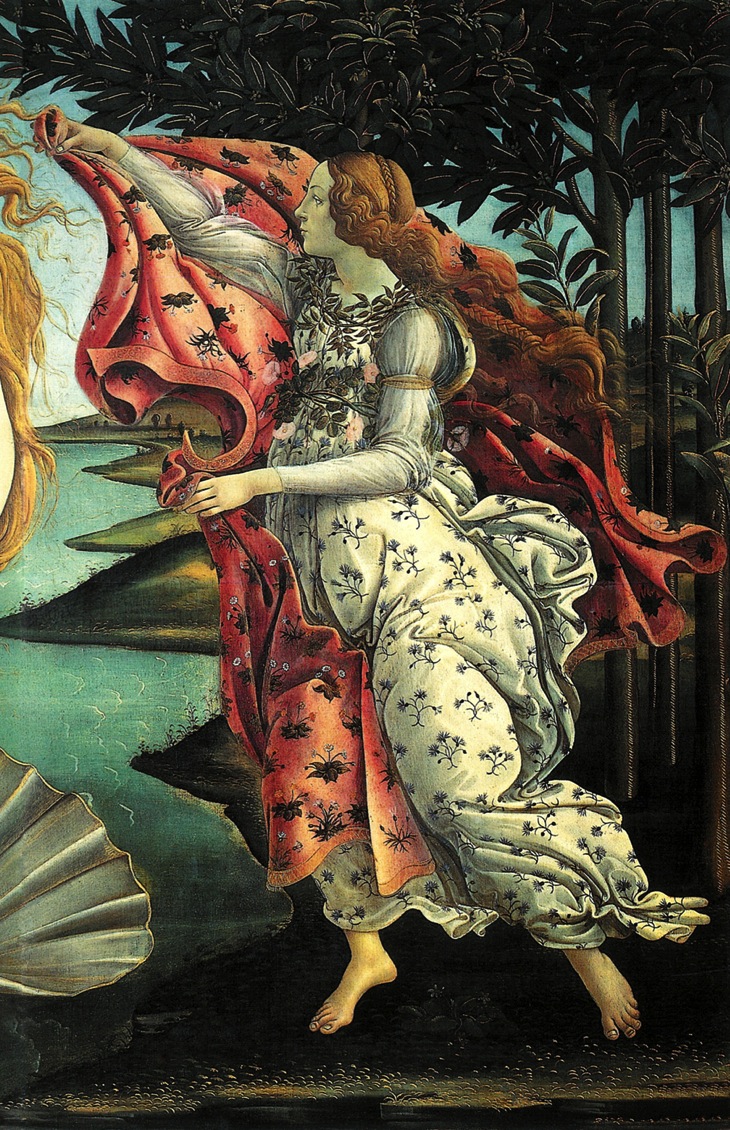 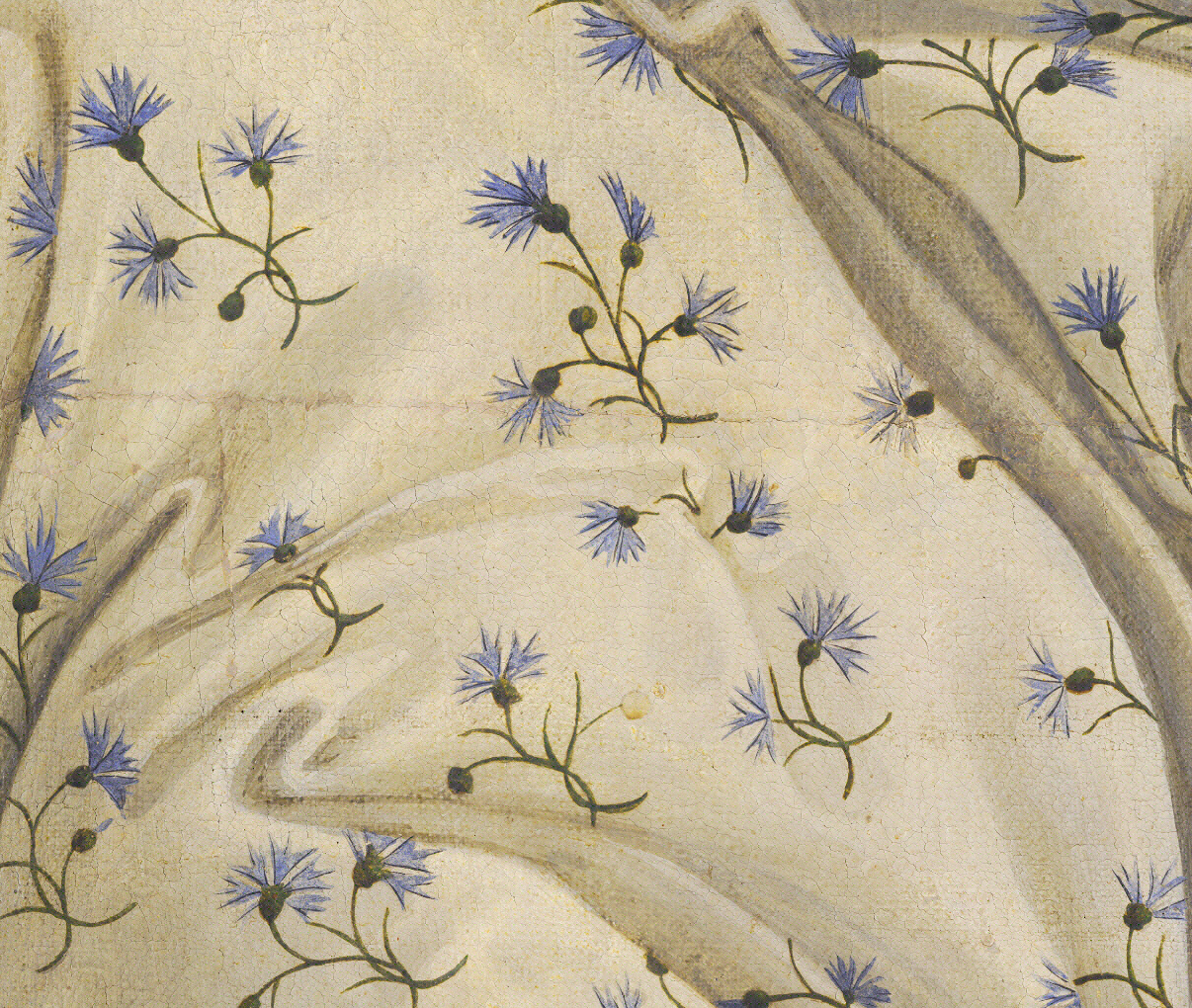 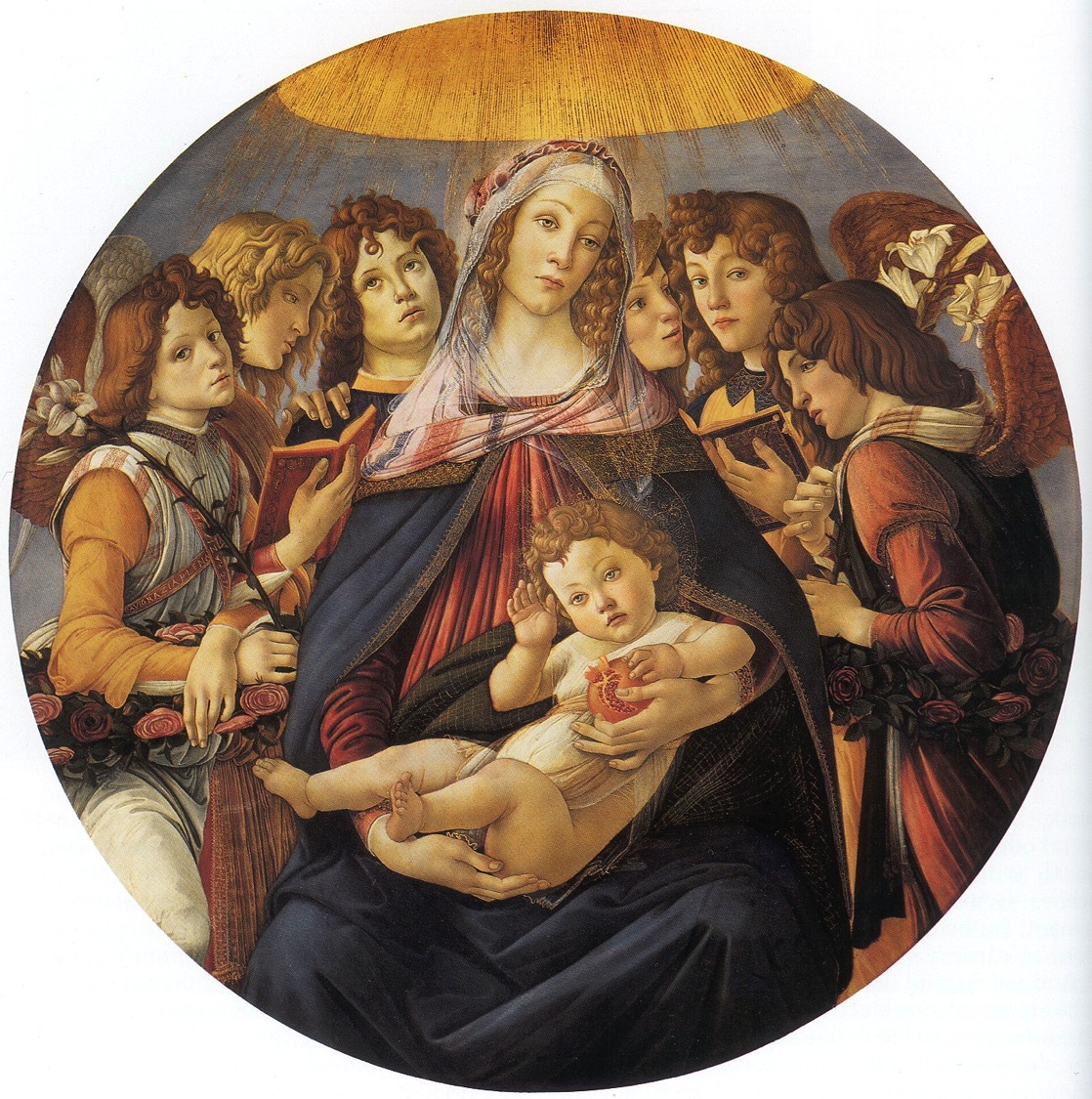 Sandro Botticelli, Παναγία με το ρόδι, περ. 1487. 
Ουφίτσι, Φλωρεντία
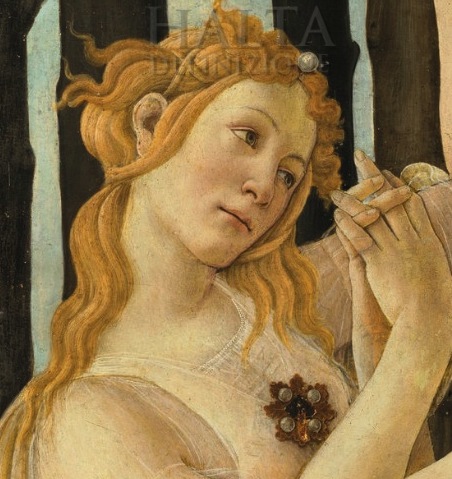 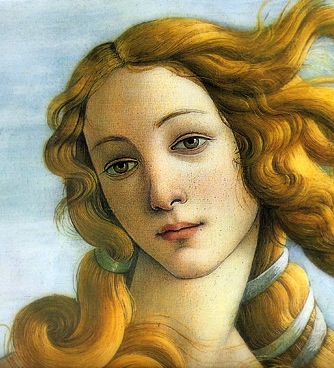 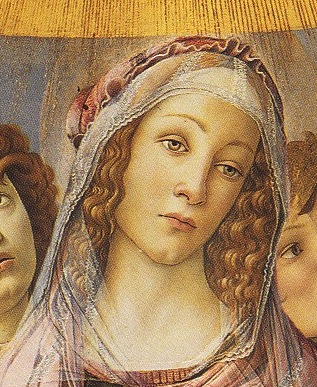 Γυναίκες σε πίνακες του Botticelli, άνω αρ. Από την «Άνοιξη», δε. Η Αφροδίτη, κάτω η Παναγία με το ρόδι.
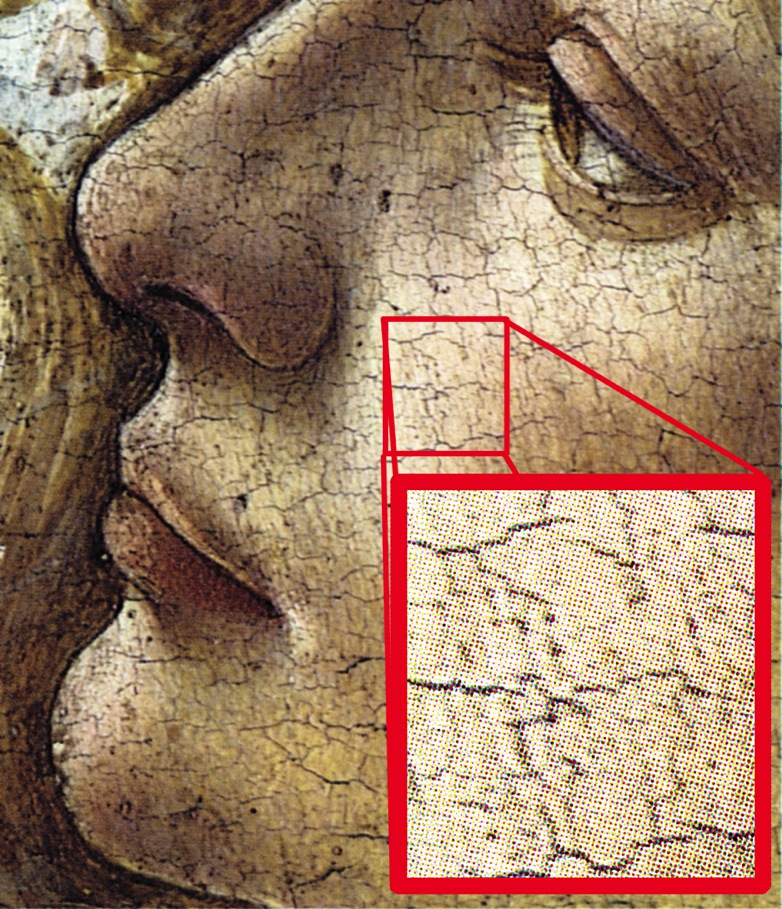 Ίχνη φθοράς σε έναν από τους πίνακες του Botticelli.
Τέλος Ενότητας
Χρηματοδότηση
Το παρόν εκπαιδευτικό υλικό έχει αναπτυχθεί στo πλαίσιo του εκπαιδευτικού έργου του διδάσκοντα.
Το έργο «Ανοικτά Ακαδημαϊκά Μαθήματα στο Πανεπιστήμιο Αθηνών» έχει χρηματοδοτήσει μόνο την αναδιαμόρφωση του εκπαιδευτικού υλικού. 
Το έργο υλοποιείται στο πλαίσιο του Επιχειρησιακού Προγράμματος «Εκπαίδευση και Δια Βίου Μάθηση» και συγχρηματοδοτείται από την Ευρωπαϊκή Ένωση (Ευρωπαϊκό Κοινωνικό Ταμείο) και από εθνικούς πόρους.
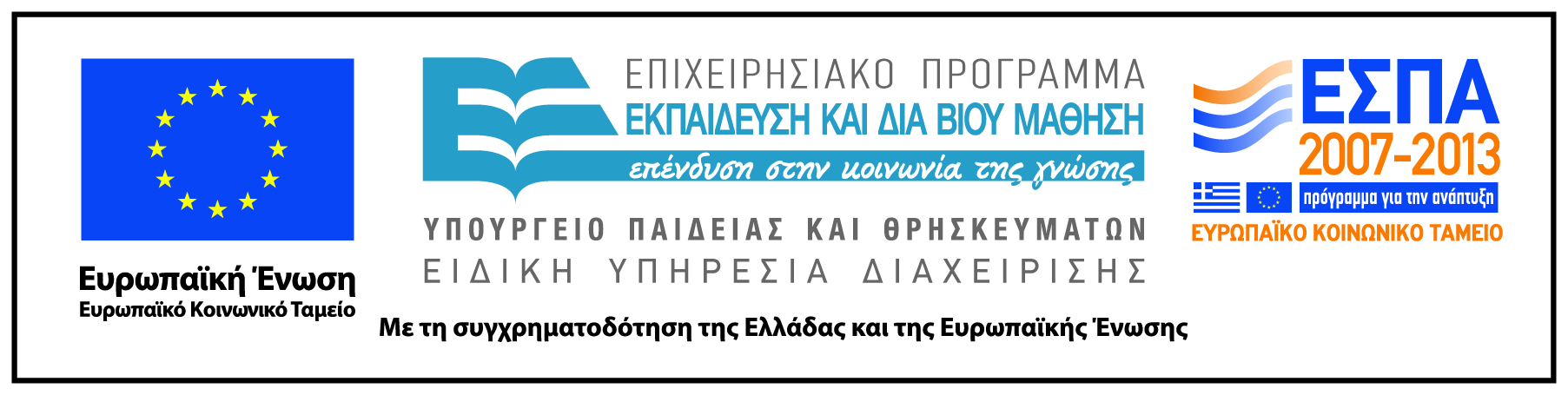 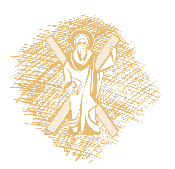 Σημείωμα Ιστορικού Εκδόσεων Έργου
Το παρόν έργο αποτελεί την έκδοση 1
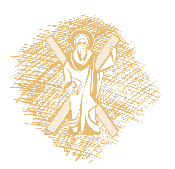 Σημείωμα Αναφοράς
Copyright Πανεπιστήμιο Πατρών, Μάρτιν Κρέεμπ. «Εισαγωγή στις εικαστικές τέχνες». Έκδοση: 1.0. Πάτρα 2015. Διαθέσιμο από τη δικτυακή διεύθυνση: https://eclass.upatras.gr/courses/THE719/
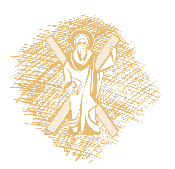 Σημείωμα Αδειοδότησης
Το παρόν υλικό διατίθεται με τους όρους της άδειας χρήσης Creative Commons. Εξαιρούνται τα αυτοτελή έργα τρίτων π.χ. φωτογραφίες, διαγράμματα κ.λ.π.,  τα οποία εμπεριέχονται σε αυτό και τα οποία αναφέρονται μαζί με τους όρους χρήσης τους στο «Σημείωμα Χρήσης Έργων Τρίτων».
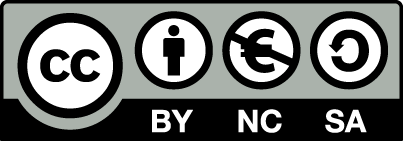 [1] http://creativecommons.org/licenses/by-nc-sa/4.0/ 

Ως Μη Εμπορική ορίζεται η χρήση:
που δεν περιλαμβάνει άμεσο ή έμμεσο οικονομικό όφελος από την χρήση του έργου, για το διανομέα του έργου και αδειοδόχο
που δεν περιλαμβάνει οικονομική συναλλαγή ως προϋπόθεση για τη χρήση ή πρόσβαση στο έργο
που δεν προσπορίζει στο διανομέα του έργου και αδειοδόχο έμμεσο οικονομικό όφελος (π.χ. διαφημίσεις) από την προβολή του έργου σε διαδικτυακό τόπο

Ο δικαιούχος μπορεί να παρέχει στον αδειοδόχο ξεχωριστή άδεια να χρησιμοποιεί το έργο για εμπορική χρήση, εφόσον αυτό του ζητηθεί.
Σημείωμα Χρήσης Έργων Τρίτων (1/2)
Το Έργο αυτό κάνει χρήση των ακόλουθων έργων:
Εικόνα 5: https://upload.wikimedia.org/wikipedia/commons/1/11/Sandro_Botticelli_-_Fortitudo_(Uffizi).jpg 
Εικόνα 6β: https://upload.wikimedia.org/wikipedia/commons/thumb/7/71/Piero_del_Pollaiolo_charity.jpg/120px-Piero_del_Pollaiolo_charity.jpg 
Εικόνα 7β: https://upload.wikimedia.org/wikipedia/commons/c/cd/Madonna-del-roseto-Botticelli.jpg 
Εικόνα 8: https://upload.wikimedia.org/wikipedia/commons/b/b4/Sandro_Botticelli_-_Adoration_of_the_Magi_-_WGA2686.jpg 
Εικόνα 10: https://upload.wikimedia.org/wikipedia/commons/thumb/8/82/Giotto_di_Bondone_-_No._18_Scenes_from_the_Life_of_Christ_-_2._Adoration_of_the_Magi_-_WGA09195.jpg/238px-Giotto_di_Bondone_-_No._18_Scenes_from_the_Life_of_Christ_-_2._Adoration_of_the_Magi_-_WGA09195.jpg  
Εικόνα 11: https://upload.wikimedia.org/wikipedia/commons/9/93/Sandro_Botticelli_-_Adoration_of_the_Magi_-_WGA2700.jpg 
Εικόνα 13: https://upload.wikimedia.org/wikipedia/commons/thumb/6/64/Sandro_Botticelli_Adoration_of_the_Magi_2.jpg/287px-Sandro_Botticelli_Adoration_of_the_Magi_2.jpg 
Εικόνα  19: https://upload.wikimedia.org/wikipedia/commons/8/85/Sandro_Botticelli_021.jpg 
Εικόνα 20, 21: http://images.zeno.org/Kunstwerke/I/big/1730045a.jpg 
Εικόνα 22: https://upload.wikimedia.org/wikipedia/commons/e/e5/Botticelli,_calunnia_03.jpg 
Εικόνα 23: http://www.wikigallery.org/paintings/249501-250000/249871/painting1.jpg 
Εικόνα 24: https://upload.wikimedia.org/wikipedia/commons/f/f9/Botticelli,_calunnia_02.jpg 
Εικόνα 26β: http://www.bestiary.us/files/images/centaur-family.preview.jpg 
Εικόνα 27α: http://s3.amazonaws.com/everystockphoto/fspid30/10/55/48/09/bayofnaples-italy-archaeology-10554809-l.jpg 
Εικόνα  29: https://upload.wikimedia.org/wikipedia/commons/1/16/Nastagio_Degli_Onesti_II.jpg 
Εικόνα  31: https://upload.wikimedia.org/wikipedia/commons/b/ba/Sandro_Botticelli_075.jpg 
Εικόνα 32: http://images.zeno.org/Kunstwerke/I/big/2200063a.jpg 
 Εικόνα 33: https://upload.wikimedia.org/wikipedia/commons/thumb/4/48/Calumny_of_Apelles_by_Pieter_Bruegel_the_Elder.jpg/120px-Calumny_of_Apelles_by_Pieter_Bruegel_the_Elder.jpg 
Εικόνα 35: https://upload.wikimedia.org/wikipedia/commons/5/5c/Sandro_Botticelli_-_Ritratto_di_giovane_donna.jpg 
Εικόνα 36: https://upload.wikimedia.org/wikipedia/commons/2/23/Portrait_of_a_Young_Woman,_probably_Simonetta_Vespucci.jpg 
Εικόνα 38: https://upload.wikimedia.org/wikipedia/commons/2/25/Sandro_Botticelli_-_Idealized_Portrait_of_a_Lady_(Portrait_of_Simonetta_Vespucci_as_Nymph)_-_Google_Art_Project.jpg 
Εικόνα 41: https://upload.wikimedia.org/wikipedia/commons/0/0b/Seal_of_Nero.jpg
Σημείωμα Χρήσης Έργων Τρίτων (2/2)
Το Έργο αυτό κάνει χρήση των ακόλουθων έργων:
Εικόνα 43: https://upload.wikimedia.org/wikipedia/commons/a/a5/Sandro_Botticelli_-_Portrait_of_Giuliano_de'_Medici_-_WGA02794.jpg 
Εικόνα 44: https://upload.wikimedia.org/wikipedia/commons/thumb/5/5e/Botticelli,_ritratto_di_giuliano_de'_medici_bergamo.jpg/511px-Botticelli,_ritratto_di_giuliano_de'_medici_bergamo.jpg 
Εικόνα 45: https://upload.wikimedia.org/wikipedia/commons/thumb/e/ec/Sandro_Botticelli_-_Giuliano_de'_Medici_(Gem%C3%A4ldegalerie_Berlin).jpg/396px-Sandro_Botticelli_-_Giuliano_de'_Medici_(Gem%C3%A4ldegalerie_Berlin).jpg 
Εικόνα 46: https://upload.wikimedia.org/wikipedia/commons/b/b1/Sandro_Botticelli_-_Portrait_of_a_Man_with_a_Medal_of_Cosimo_the_Elder.jpg 
Εικόνα 47: https://upload.wikimedia.org/wikipedia/commons/2/26/Hans_Memling_054_small.jpg 
Εικόνα 51: https://upload.wikimedia.org/wikipedia/commons/thumb/6/62/Sandro_Botticelli_La_Primavera,_Allegory_of_Spring.jpg/640px-Sandro_Botticelli_La_Primavera,_Allegory_of_Spring.jpg 
Εικόνα 53-56: https://upload.wikimedia.org/wikipedia/commons/f/f9/Sandro_Botticelli_-_Three_Graces_in_Primavera,_1485-1487.jpg 
Εικόνα 57: https://upload.wikimedia.org/wikipedia/commons/9/9a/Sandro_Botticelli_-_Venus_and_Mars_-_WGA2776.jpg 
Εικόνα 58: https://upload.wikimedia.org/wikipedia/commons/4/47/La_nascita_di_Venere_(Botticelli).jpg 
Εικόνα 61β: http://cs616628.vk.me/v616628529/df73/mcmFSGVEtJk.jpg 
Εικόνα 64: https://upload.wikimedia.org/wikipedia/commons/b/bc/Botticelli,_madonna_della_melagrana_01.jpg 
Εικόνα 66: https://s-media-cache-ak0.pinimg.com/736x/38/19/e2/3819e26a6413ff8fe207406696f9434e.jpg